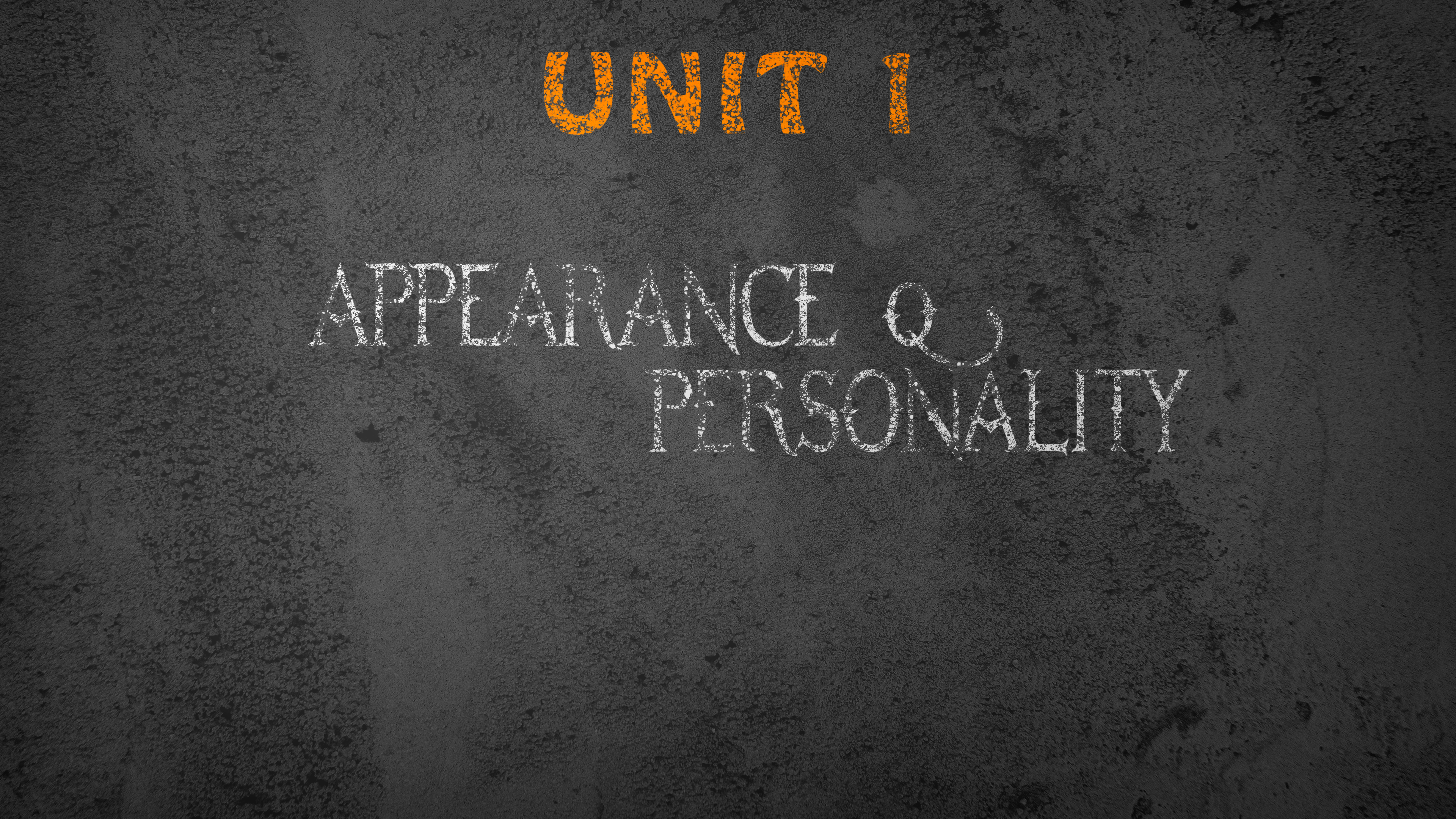 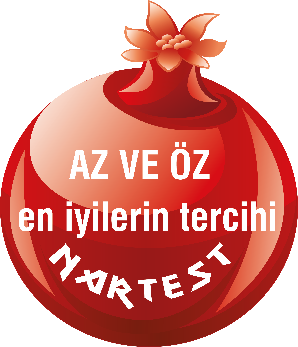 by Salih ÖZDEMİR
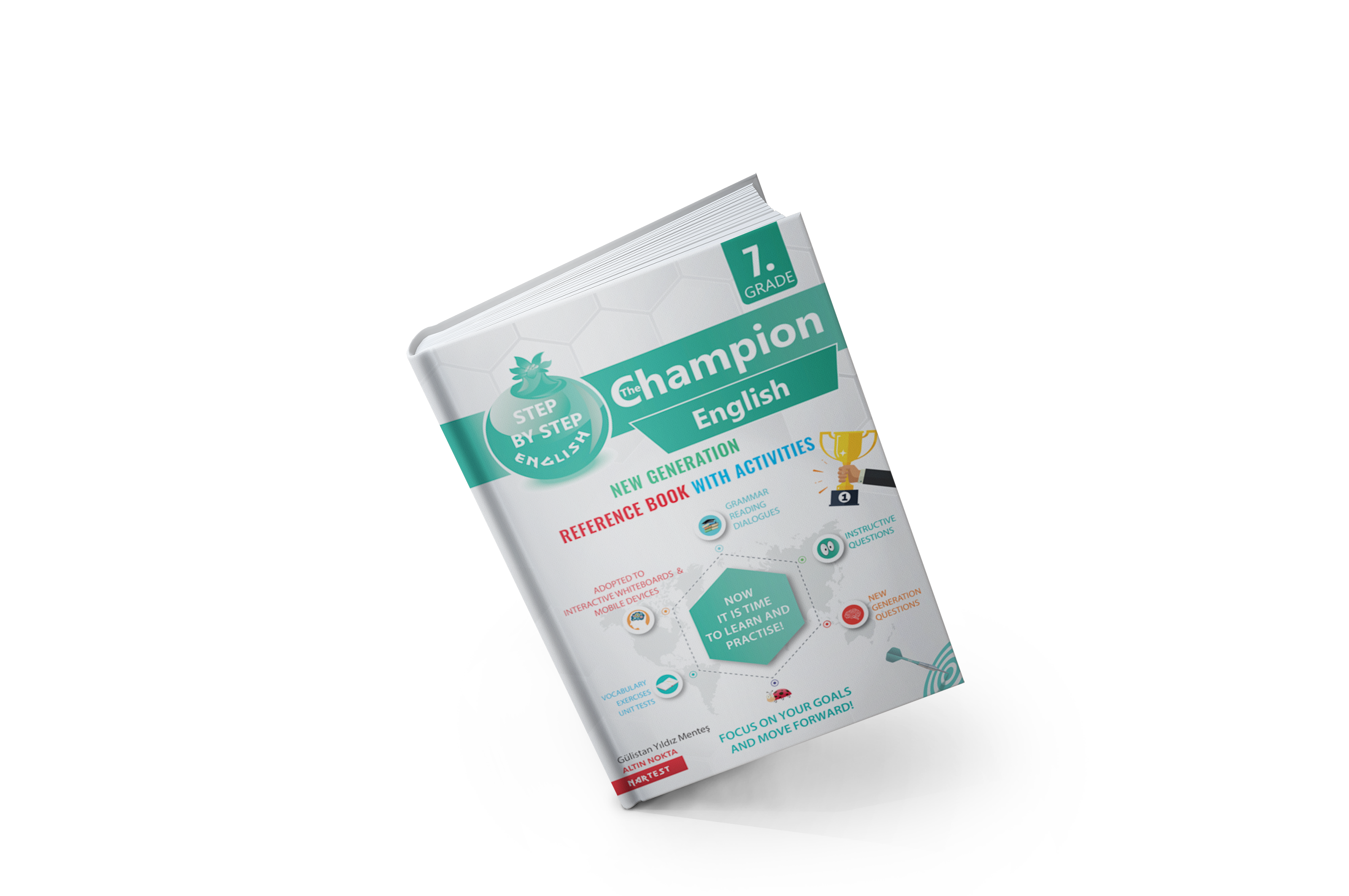 We are going to learn: 
Making comparisons
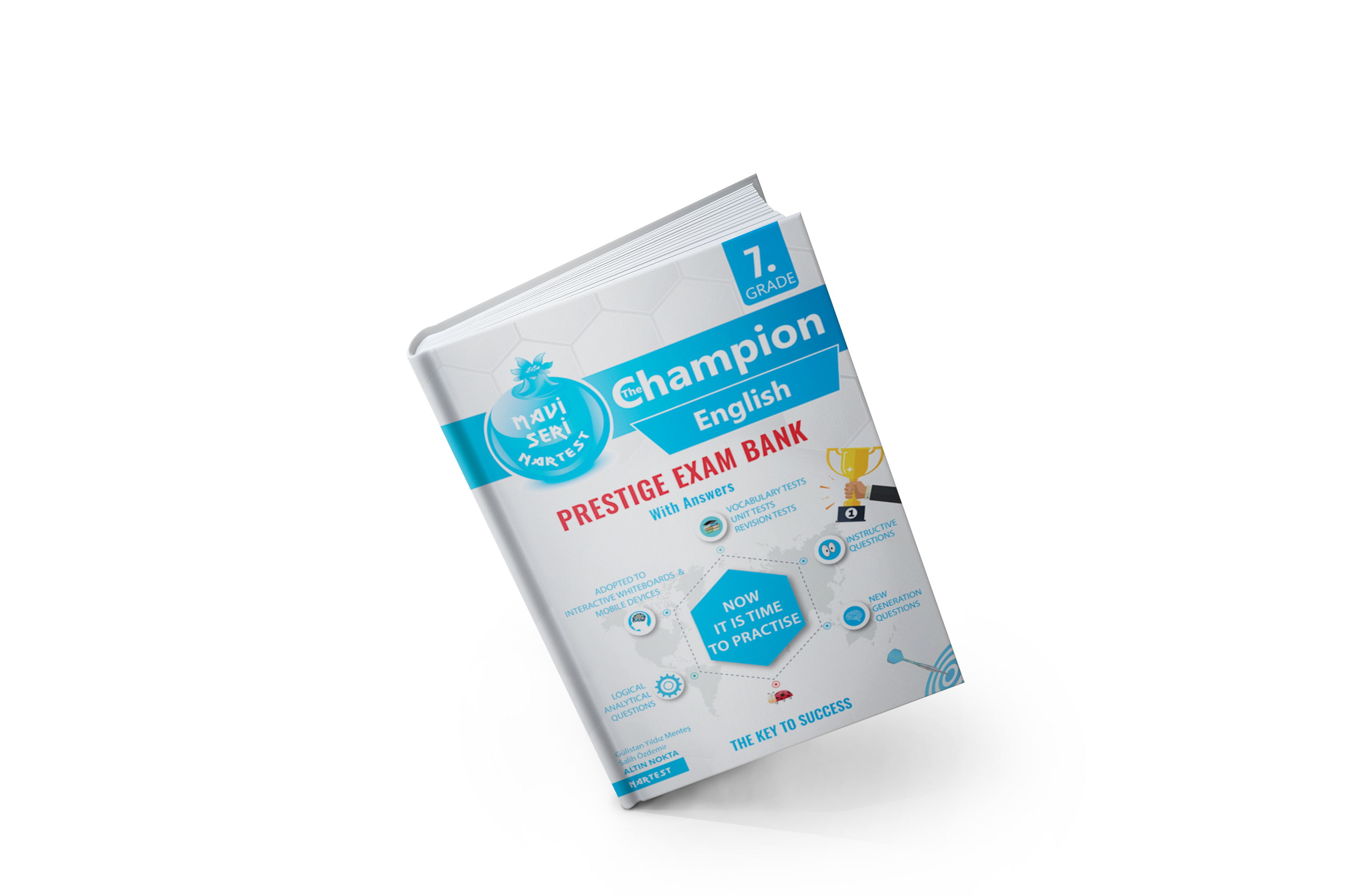 DAHA FAZLA BU TARZ ETKİNLİK İÇİN THE CHAMPION VE PRESTIGE KİTABIMIZIN AKILLI TAHTA UYGULAMASINI altinkarne.com SİTEMİZDEN ÜCRETSİZ İNDİREBİLİRSİNİZ.
COMMON EXPRESSIONS
UNIT QUESTIONS
She is tall and slim.					O uzun ve incedir.
He’s handsome.					O yakışıklıdır.
She has long curly hair.				Onun uzun kıvırcık saçı var.
My cousin is more outgoing than me.		Kuzenim benden daha dışa dönüktür.
She has a lot of friends.				Onun birçok arkadaşı var.
He likes eating junk food.				O abur cubur yemeyi sever.
He can play basketball well.				O iyi basketbol oynayabilir.
I’ve got blonde hair and blue eyes.			Benim sarı saçım ve mavi gözüm var.
I want to be a vet.					Veteriner olmak istiyorum.
I like watching movies and listening to music.	Film izlemeyi ve müzik dinlemeyi severim.
 My favourite activity is riding a bike.		Favori aktivitem bisiklet sürmek.
She likes spending time with her friends.		O arkadaşlarıyla zaman geçirmeyi sever.
Jack is more punctual than his brother.		Jack erkek kardeşinden daha dakiktir.
Do you get on well with each other?	Birbirinizle iyi geçiniyor musunuz?
What does your best friend look like?	Senin en iyi arkadaşın nasıl görünüyor?
What is he like?				O nasıl biri?
Where do they live?				Onlar nerede yaşarlar?
What does he like doing in his free time?	O boş zamanında ne yapmayı sever?
Is he cheerful?				O neşeli midir?
Does she have black hair?			Onun saçları siyah mı?
Is she wearing a headscarf?			O baş örtüsü takıyor mu?
Why is he so popular at school?		O neden okulda popülerdir?
Is he a hardworking student?		O çalışkan bir öğrenci midir?
What do they like doing together?		Birlikte ne yapmayı severler?
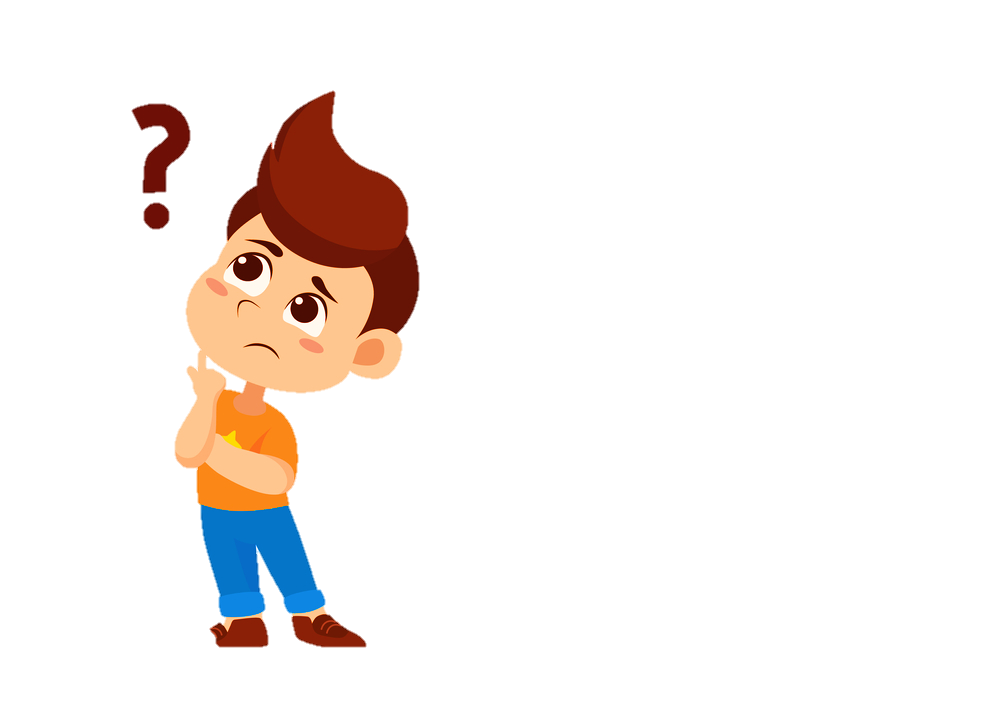 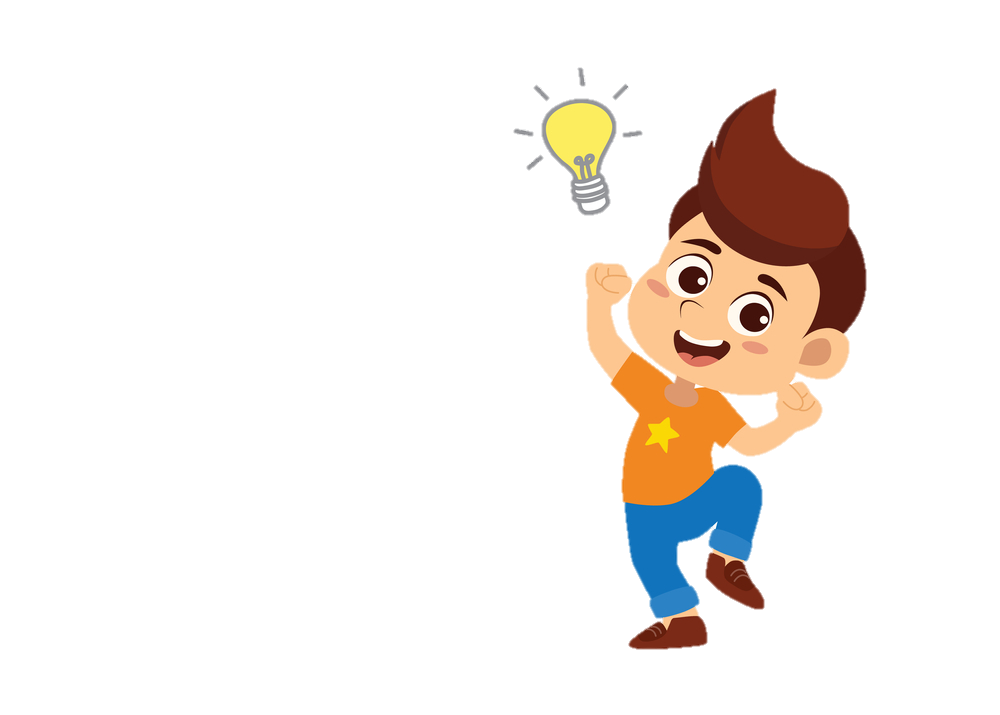 PERSONALITY ADJECTIVES
APPEARANCE
honest  		dürüst
stubborn 		inatçı
outgoing 		dışa dönük
generous 		cömert
easy-going		uysal
selfish  		bencil
smart		zeki
hardworking	çalışkan
cheerful	 	neşeli
shy		  	utangaç
helpful		yardımsever
creative  		yaratıcı
talkative	  	konuşkan
thoughtful  	düşünceli
friendly	  	arkadaş canlısı
punctual	  	dakik
funny	  	komik
mean	  	cimri
nervous		gergin
plump 		balık etli
well-built 		yapılı, kaslı
good-looking	iyi görünen
cute 			sevimli
beautiful 		güzel
handsome 	yakışıklı
slim 			ince, zayıf
thin 			ince, zayıf
tall 			uzun
short 		kısa

attractive 	çekici
fit		zinde, formda olan
blonde	sarışın (kadın)
blond	sarışın (erkek)
curly		kıvırcık	
wavy		dalgalı
straight	düz
long		uzun			
dark		koyu
OTHER ADJECTIVES
EYES
easy		kolay
difficult	zor	
similar	benzer
happy	mutlu
different	farklı
popular	popüler
green		yeşil
hazel		ela
blue			mavi
dark			koyu, siyah
brown		kahverengi
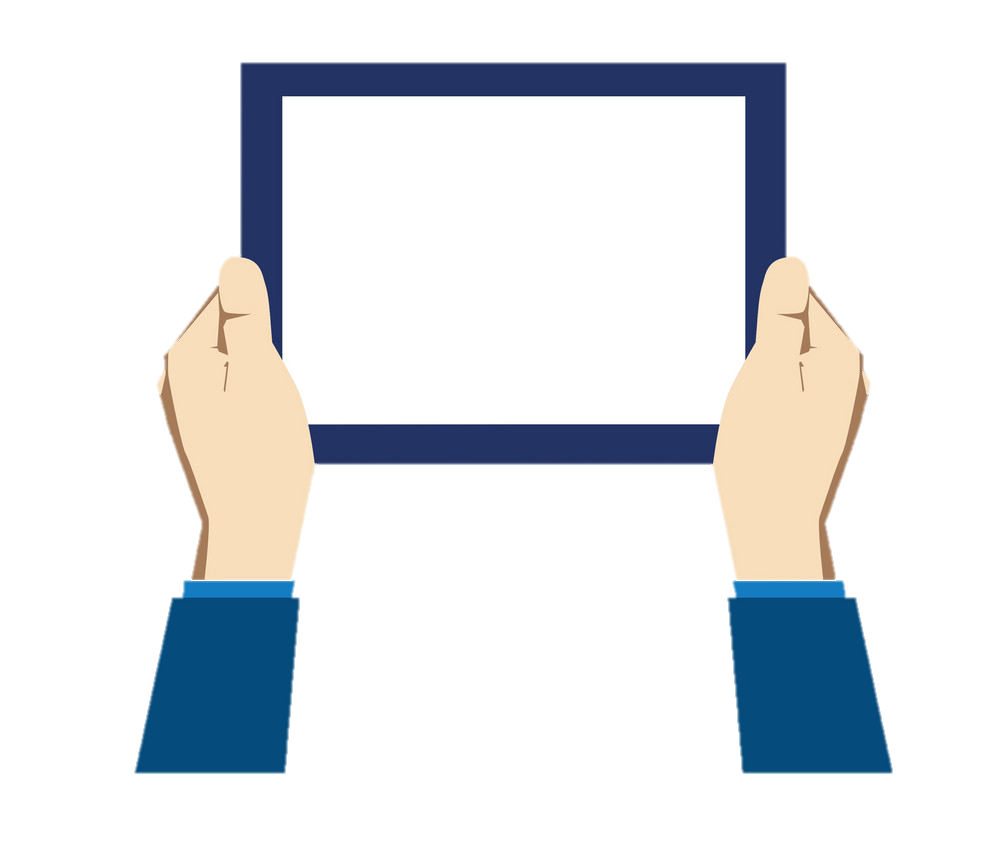 NOUNS
VERBS
shelf			raf
job			meslek
person		kişi
vet			veteriner
movie		film
twin			ikiz
glasses		gözlük
story		hikaye

joke			şaka
personality	kişilik
appearance	dış görünüş
headscarf	baş örtüsü
relationship	ilişki
classmate	sınıf arkadaşı
hobby		hobi
cycling		bisiklet sürme
share	paylaşmak	  	smile		gülümsemek
change	değiştirmek	try		denemek
forget	unutmak	  	reach	ulaşmak
wear		giymek		feel		hissetmek
spend	harcamak
study	çalışmak
live		yaşamak
ACTIVITIES
VERB PHRASES
get on well with someone   biriyle 					iyi geçinmek
look like	benzemek
spend time	vakit geçirmek
have something in common  ortak bir 			   şeye sahip olmak	
tell the truth	doğruyu söylemek
tell lies		yalan söylemek
tell stories		hikaye anlatmak	 
tell jokes		şaka yapmak
buy presents 	hediye almak
keep fit 		formunu korumak
go to the gym	spor salonuna 				gitmek
listen to music	müzik dinlemek
go cycling 	bisiklet sürmeye gitmek
watch movies 	film izlemek 
surf on the Net 	internette 					gezinmek
Vocabulary Exercises
1. Write the words under the pictures.
2. Complete the sentences with the verbs below.
blond
curly
well-built
wavy
outgoing
honest
talkative
slim
plump
beautiful
hardworking
selfish
cheerful
mean
1.
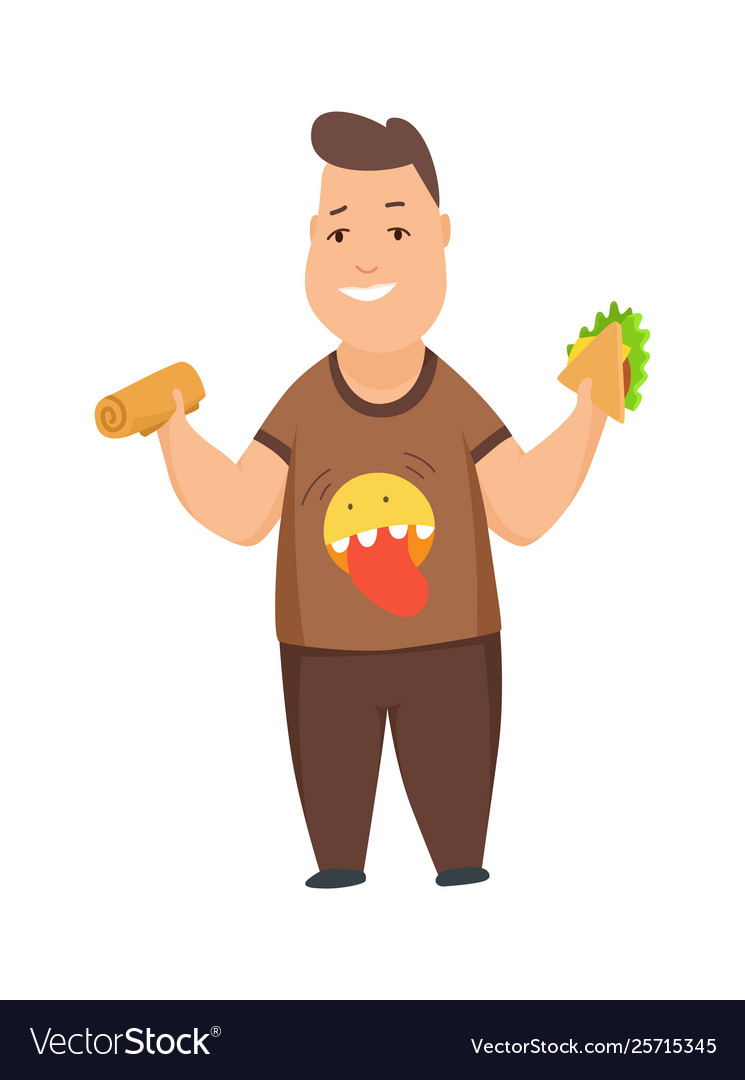 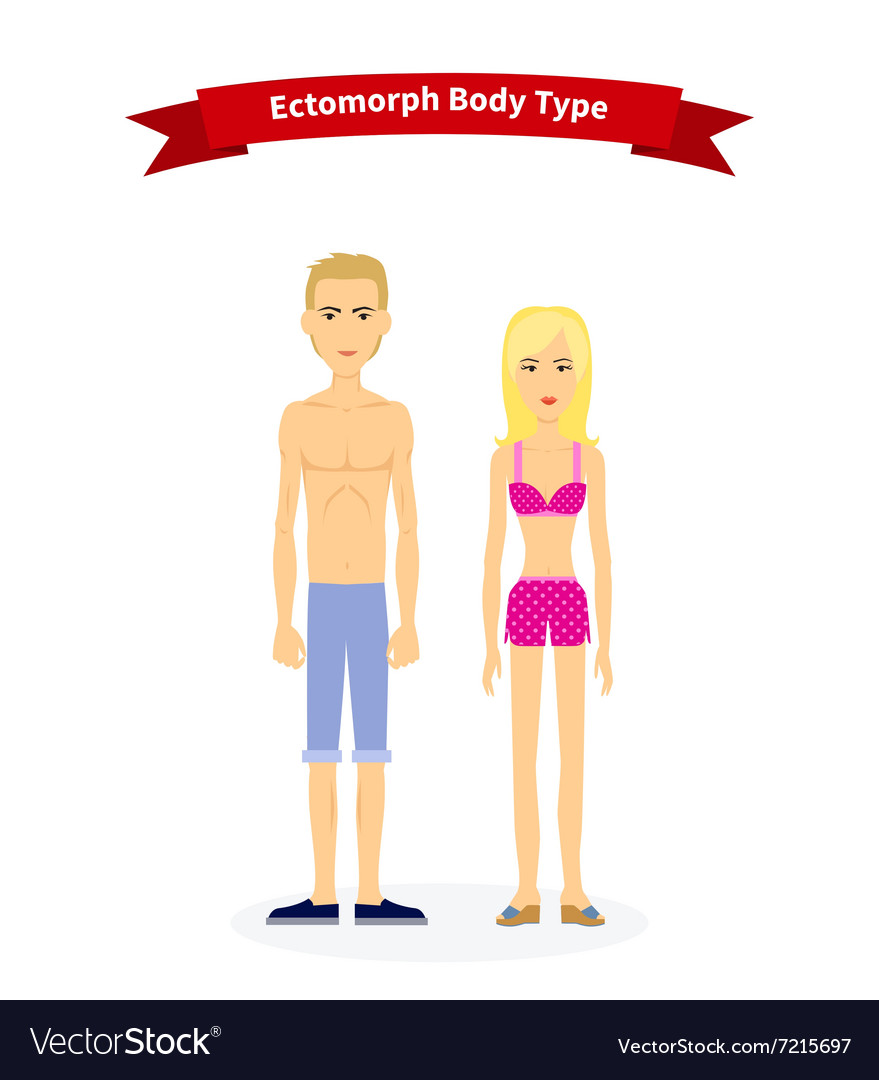 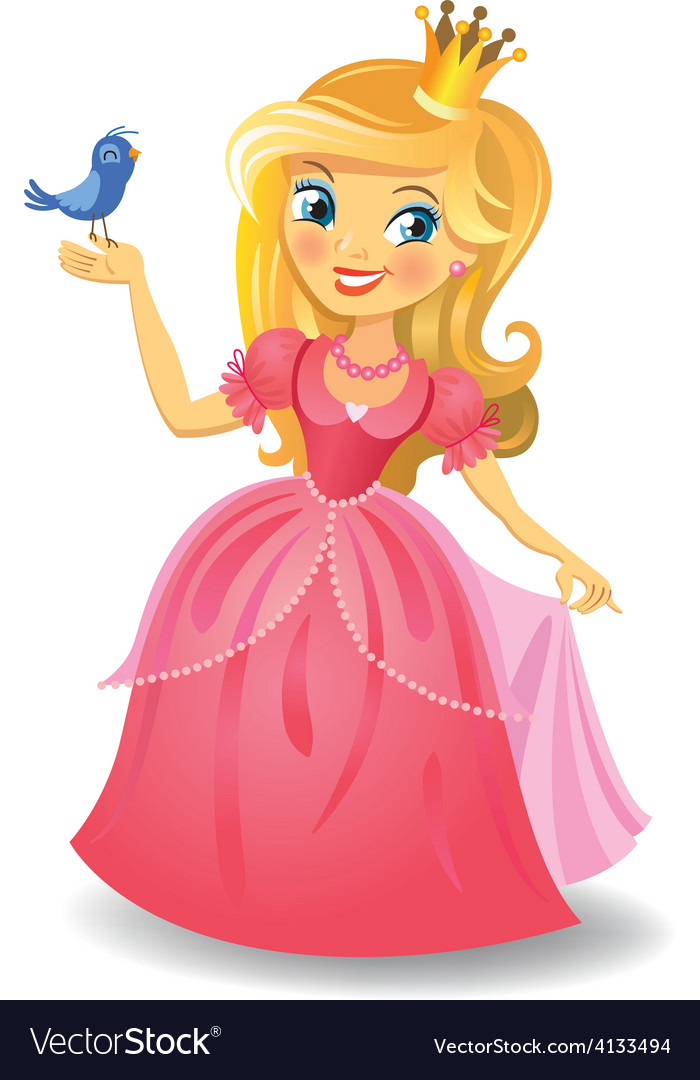 3.
2.
1. Betty is ______________ because she has lots of friends. 
2. Drake is ____________ . He never tells lies. 
3. Rosa is ______________ . She never stops speaking.
4. Helen always thinks herself. She is _____________ . 
5. You are a very ________________ student. Your grades are very good.
6. My brother always smiles. He is a ___________ boy. 
7. Tim is so __________ . He never shares his food. 
8. Rebecca has long __________ hair.
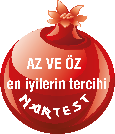 outgoing
Nartest İngilizce
honest
talkative
beautiful
slim
plump
___________
___________
___________
selfish
4.
6.
5.
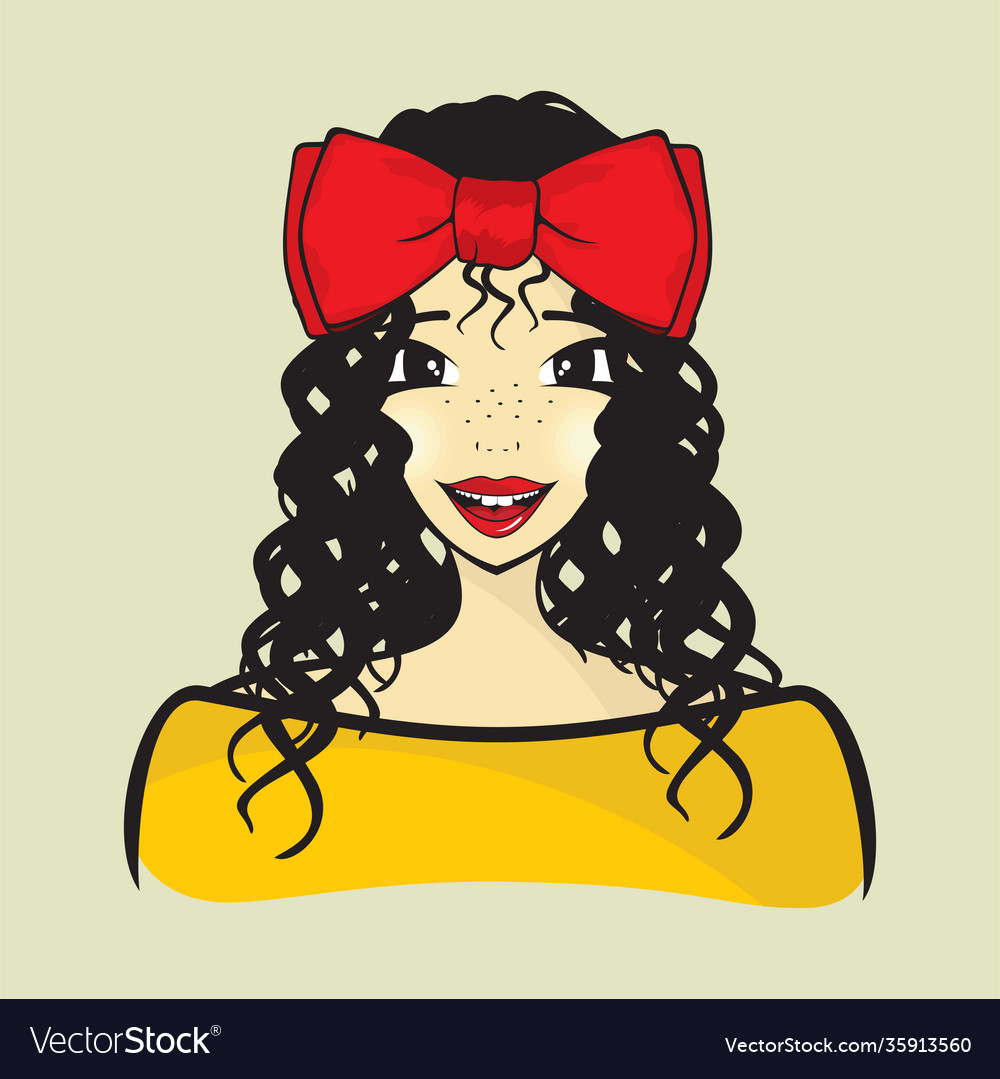 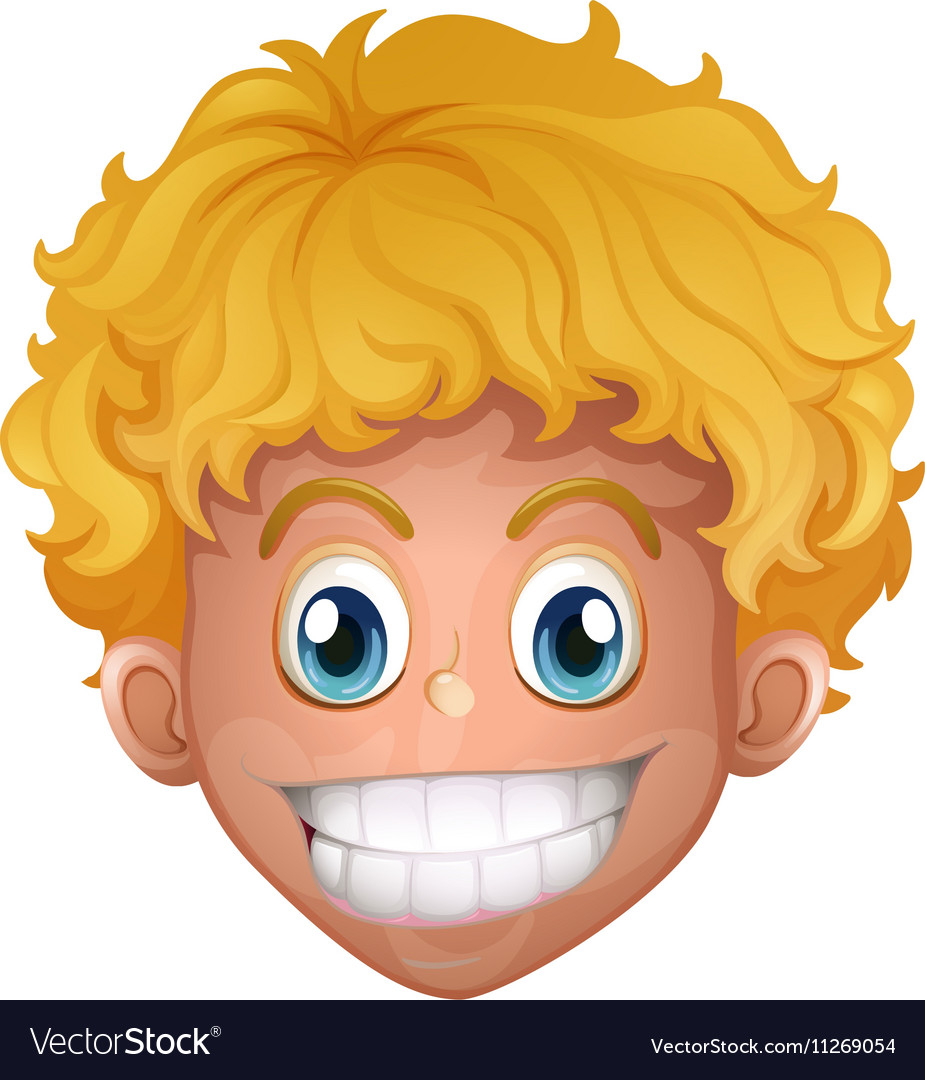 hardworking
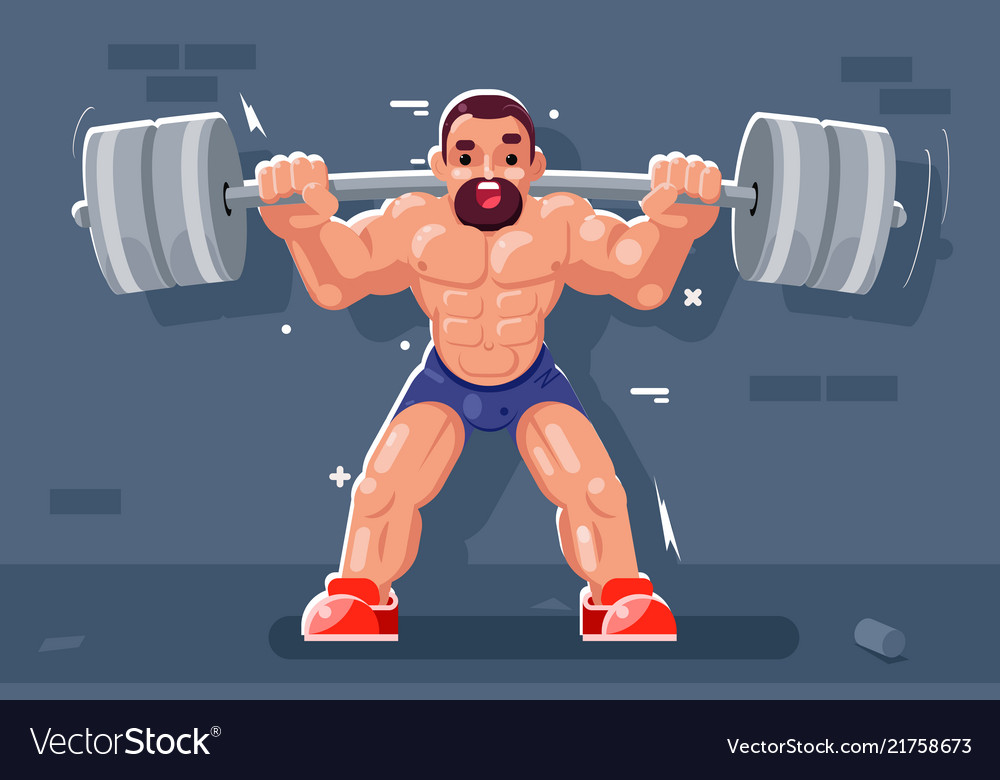 cheerful
mean
blond
well-built
curly
___________
___________
___________
wavy
3. Match the halves of the phrases.
5. Find the 10 words in the word-search puzzle.
7
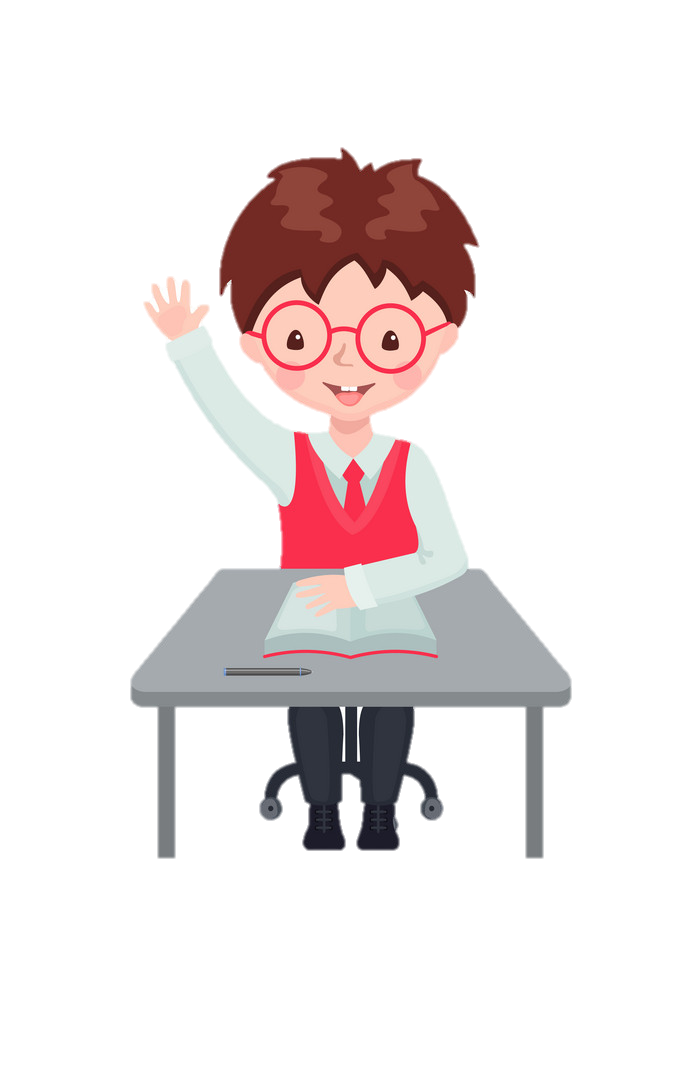 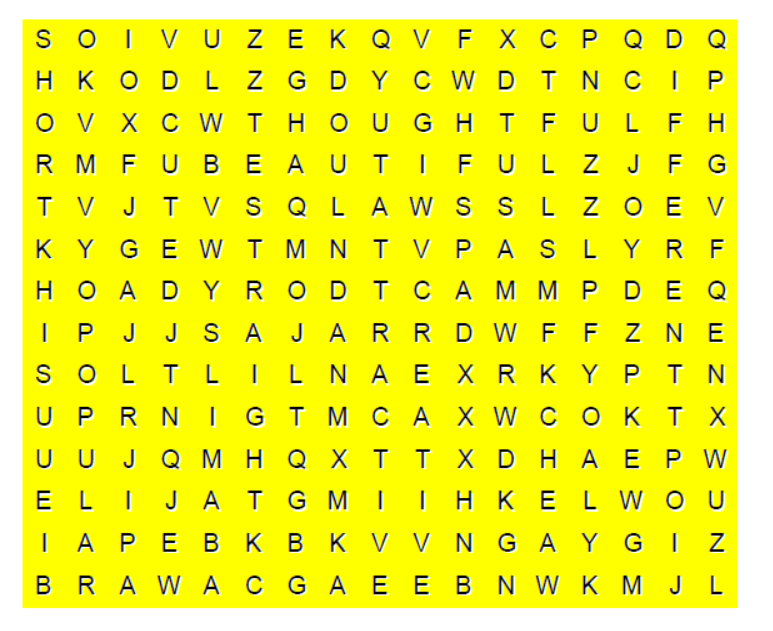 1. get on well		 ___	a) like 
2. listen			 ___ 	b) cycling
3. tell			 ___ 	c) presents
4. go				___ 	d) movies
5. buy			 ___ 	e) with someone
6. watch			___ 	f)  to music
7. look			 ___ 	g) lies
4
5
6
1
2
3
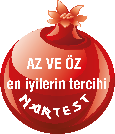 Nartest İngilizce
4. Circle the correct options to complete the sentences. 
1. Jonas never cares about others. He is a selfish / helpful person. 
2. She always shares her money with her friends. She is mean / generous. 
3. My brother is tall so he can reach / feel to the top shelf in our kitchen. 
4. I love Ankara. I want to live / try there.
5. Sarah wants to watch movies / keep fit. So she always goes to the gym. 
6. Ray always forgets / wears his password. He doesn’t have a strong memory.
Categorize the words below.
plump
selfish
well-built
easy-going
smart
tall
friendly
handsome
slim
punctual
APPEARANCE
PERSONALITY
smart
plump
easy-going
well-built
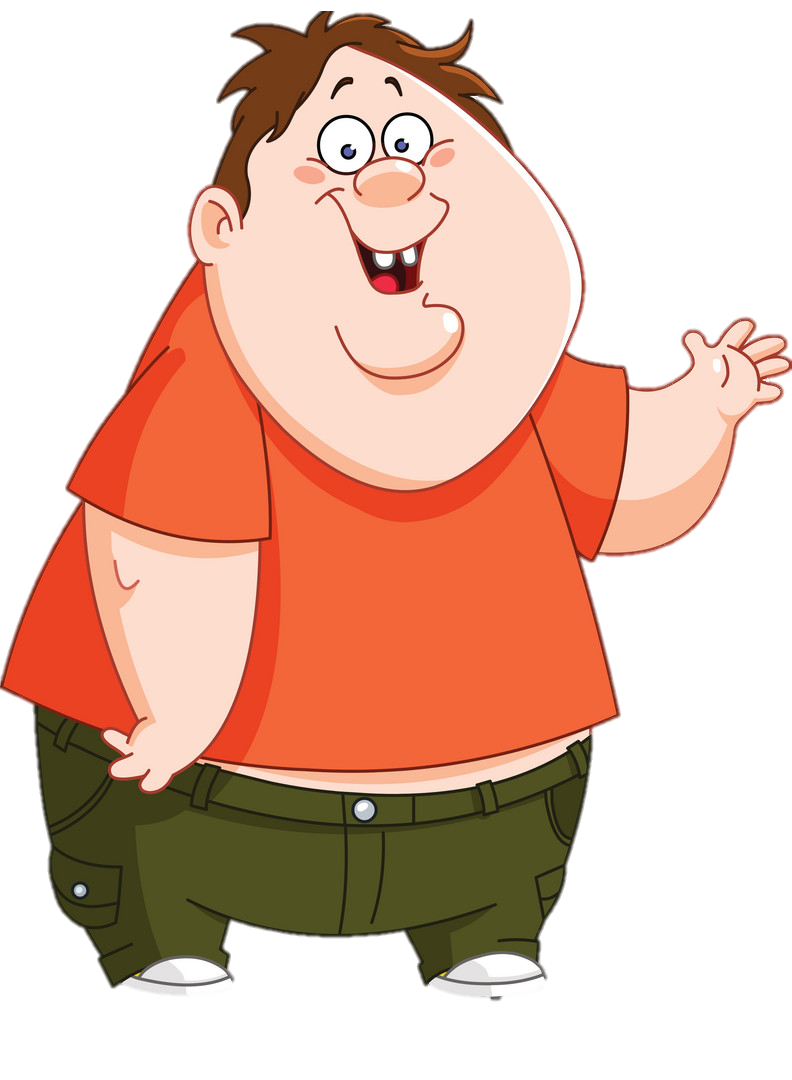 selfish
tall
friendly
slim
punctual
handsome
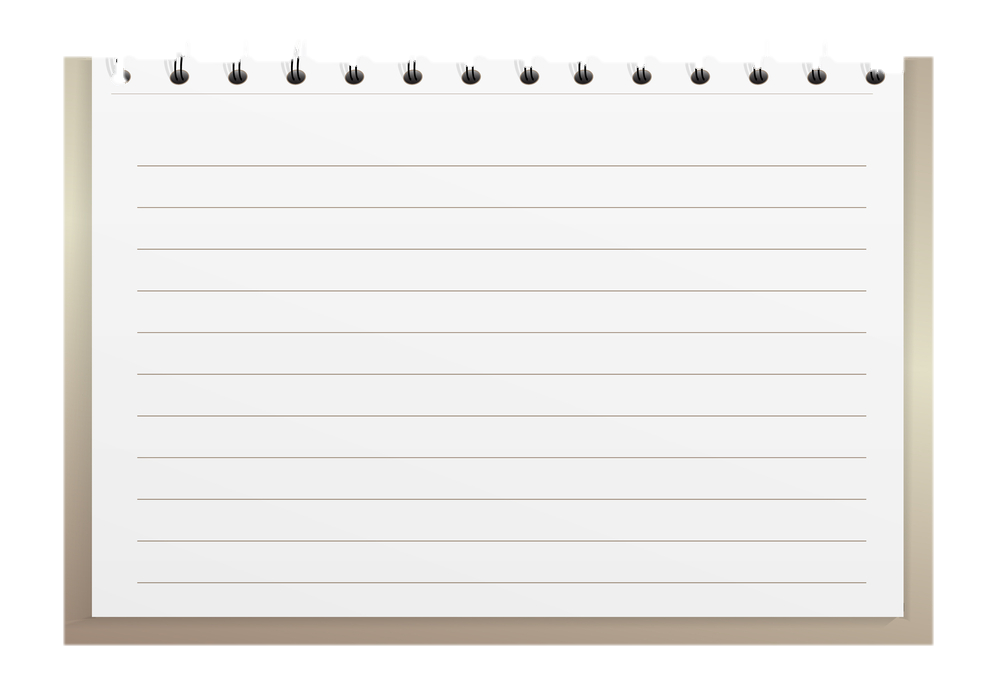 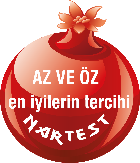 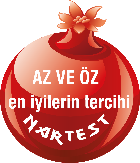 NARTEST İNGİLİZCE
1.
6.
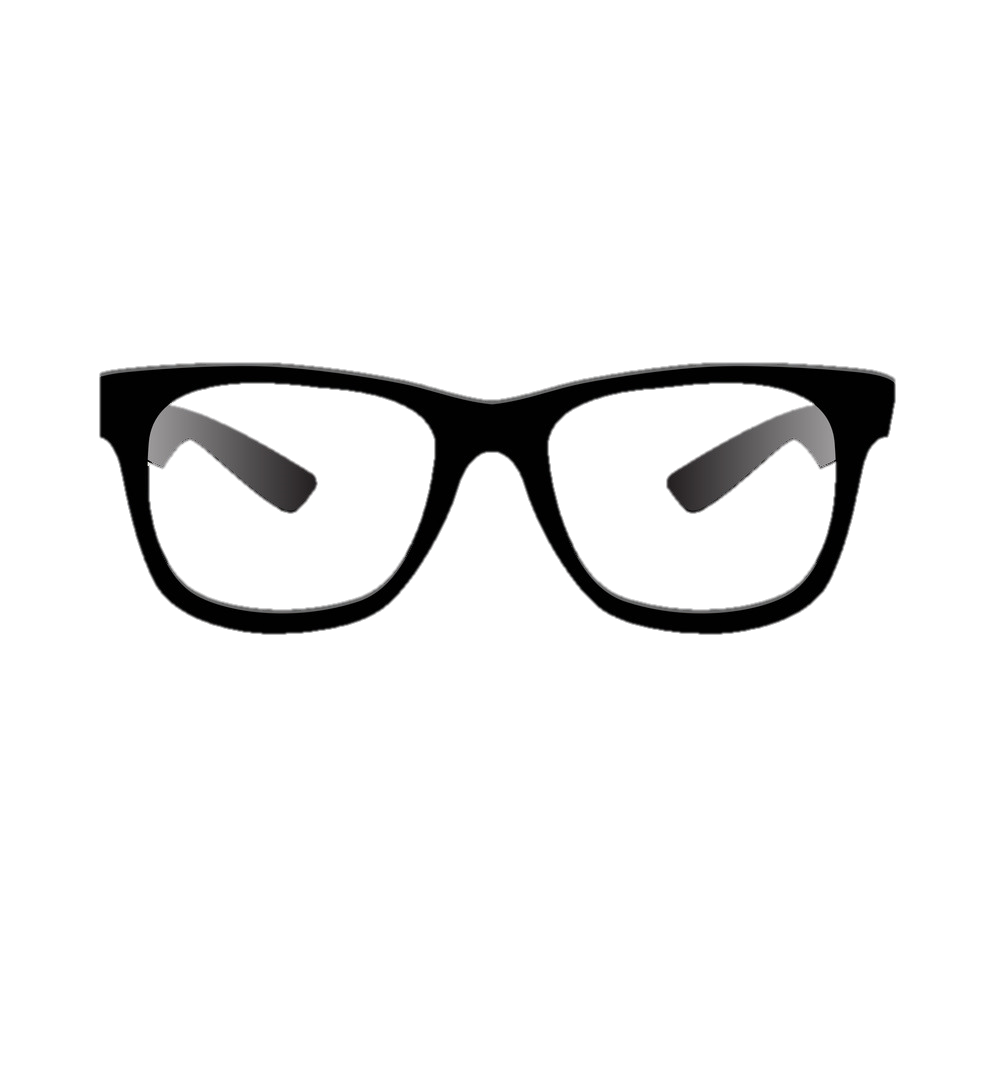 Fill in the blanks according to the pictures.
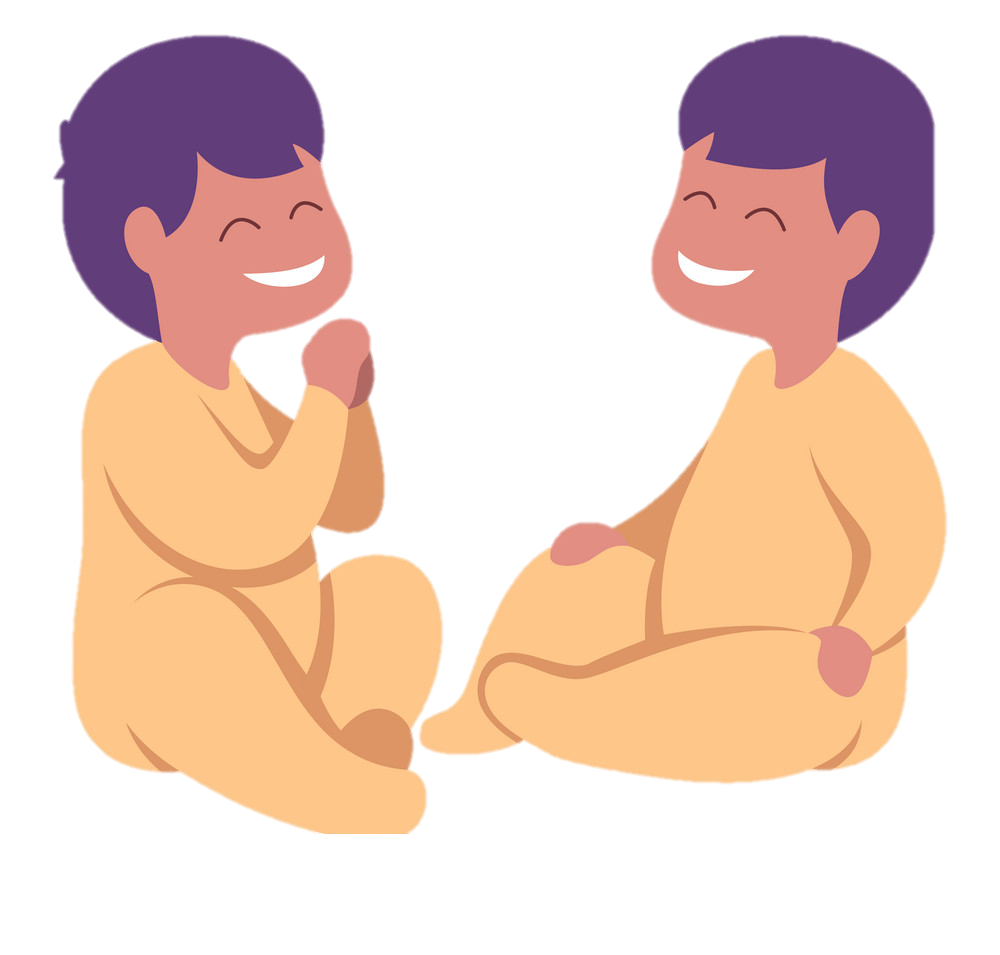 __________________
__________________
__________________
__________________
__________________
__________________
glasses
headscarf
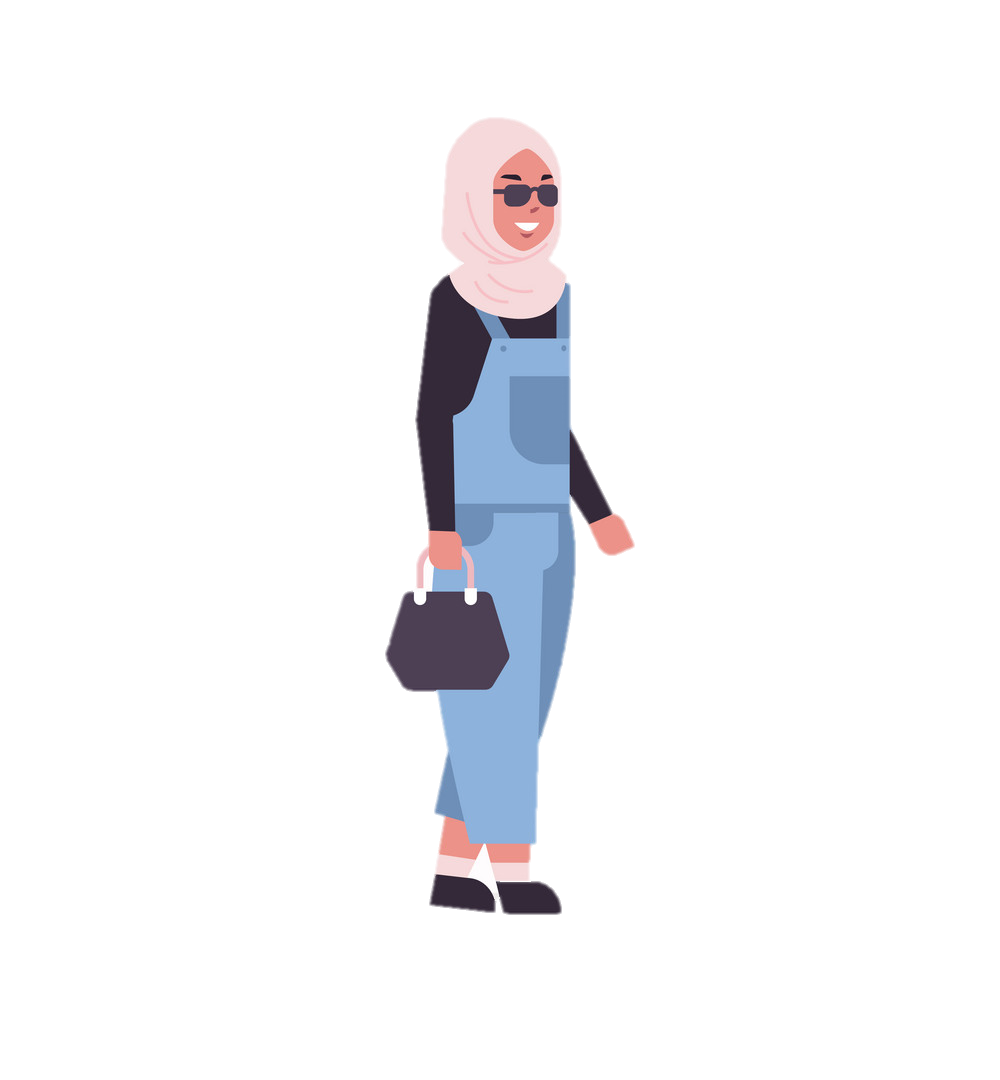 shelf
2.
classmate
5.
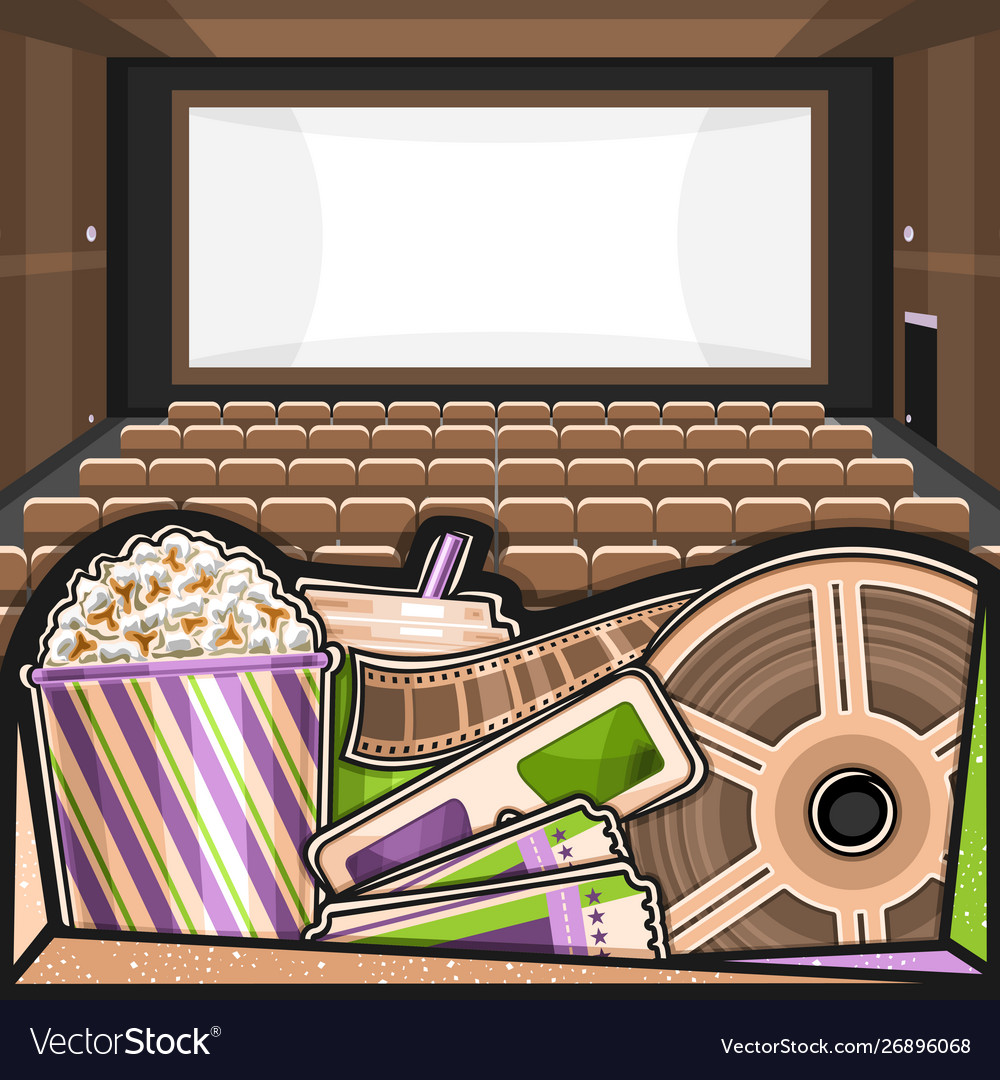 movie
twin
4.
3.
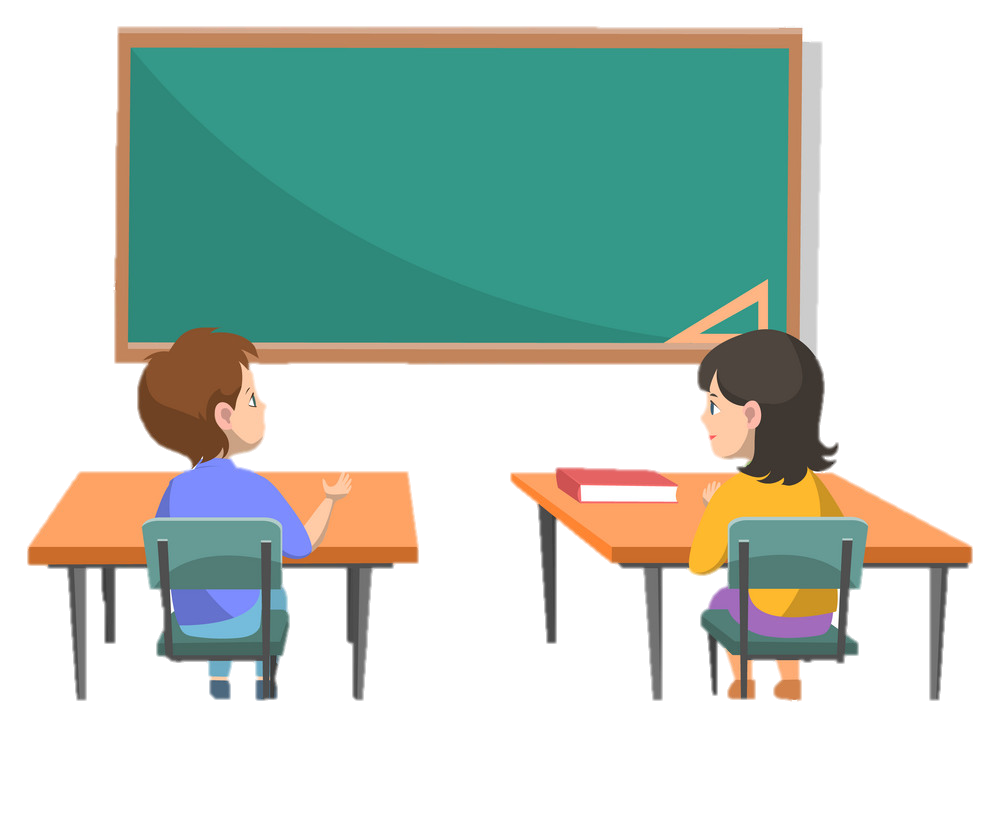 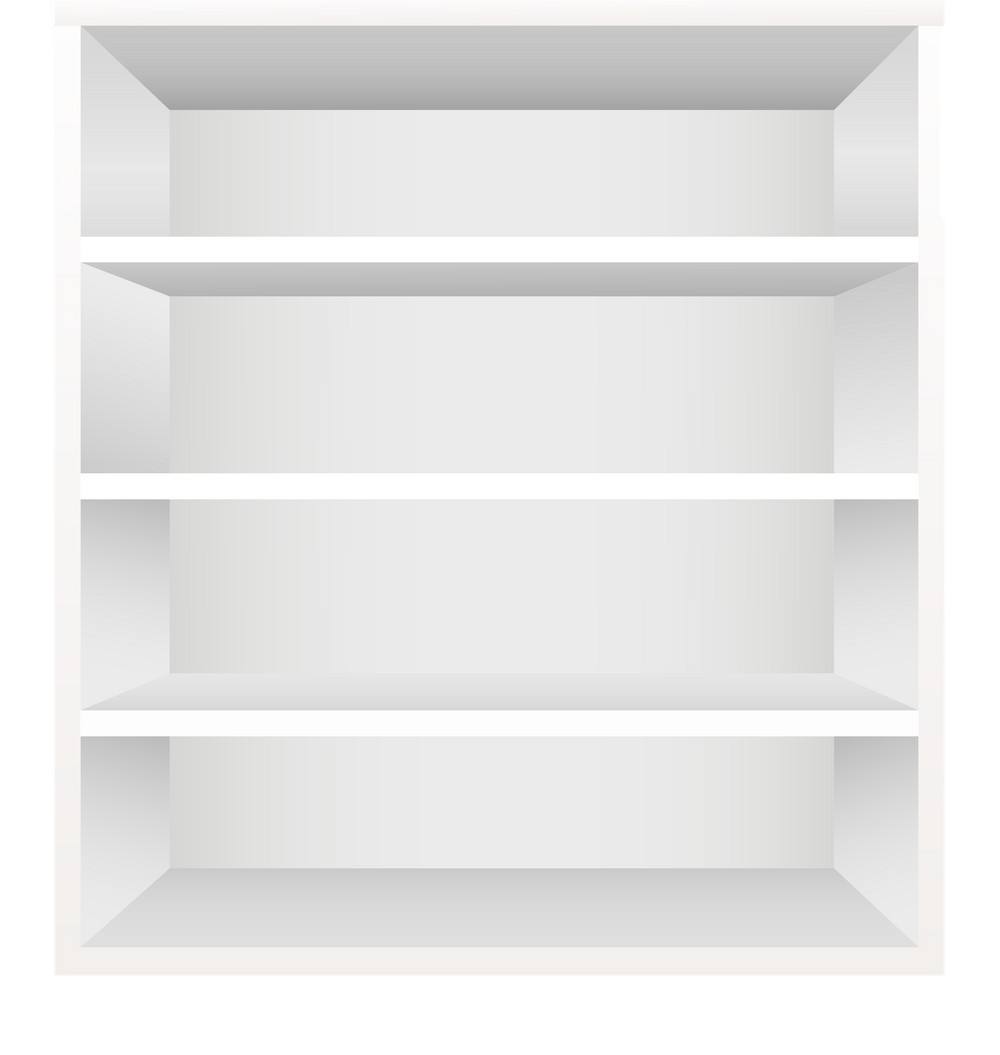 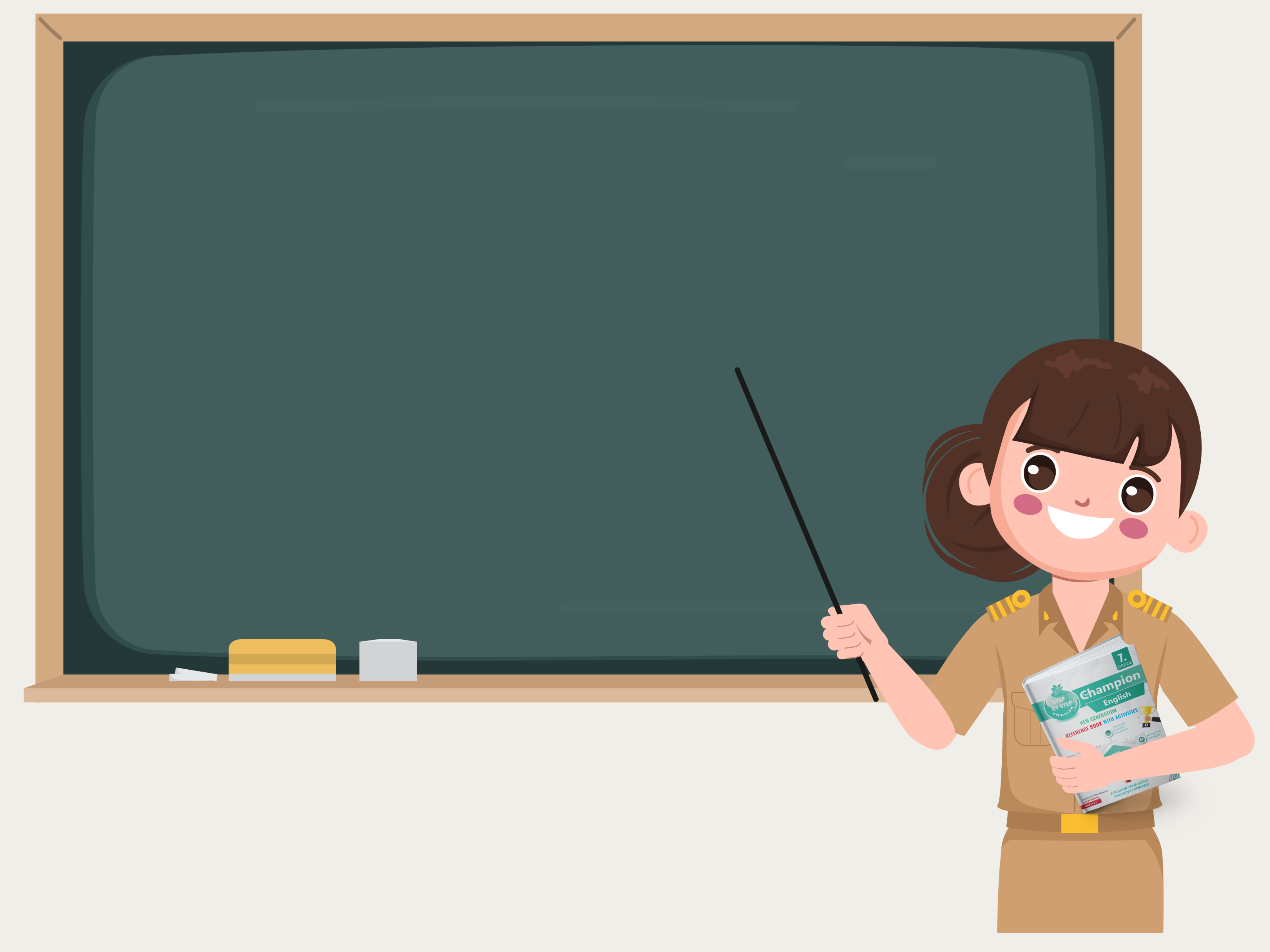 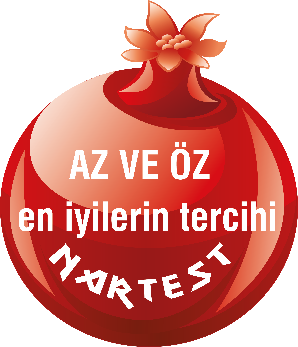 THE CHAMPION’DAN VOCABULARY TEST SORULARI İLE ÖĞRENDİKLERİMİZİ TEST EDELİM
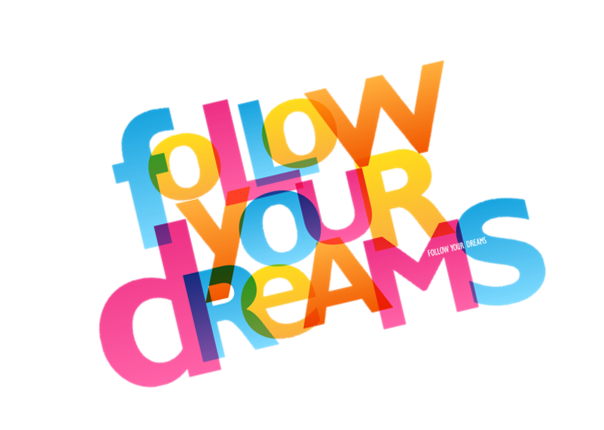 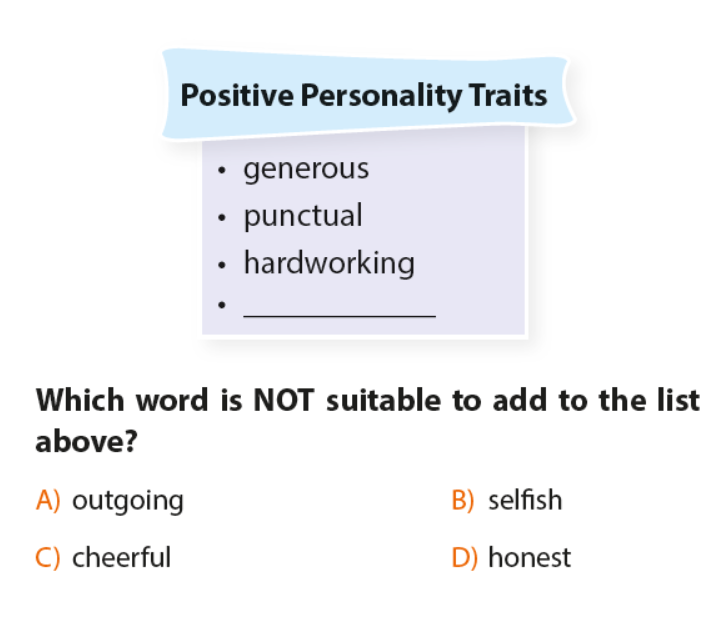 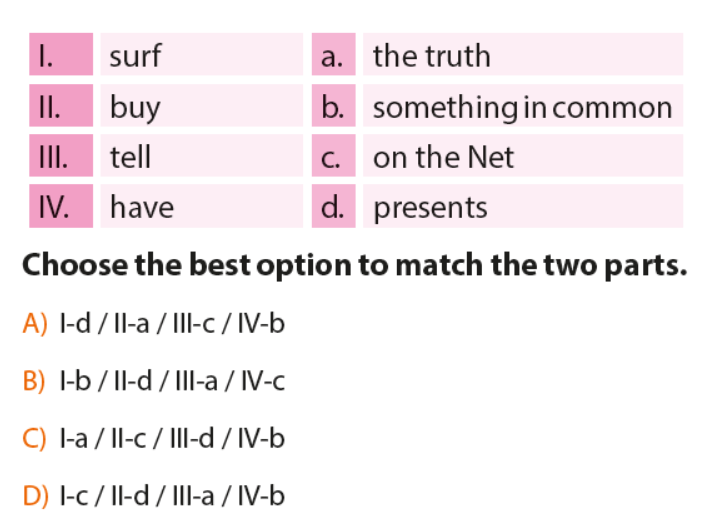 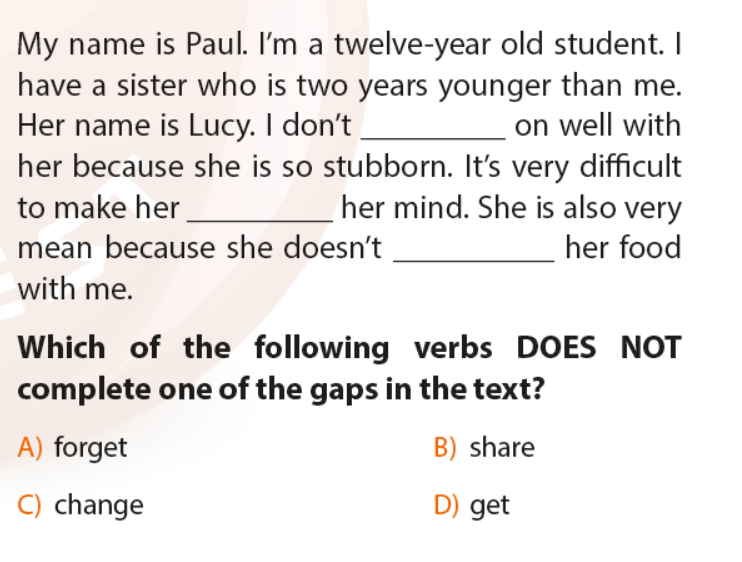 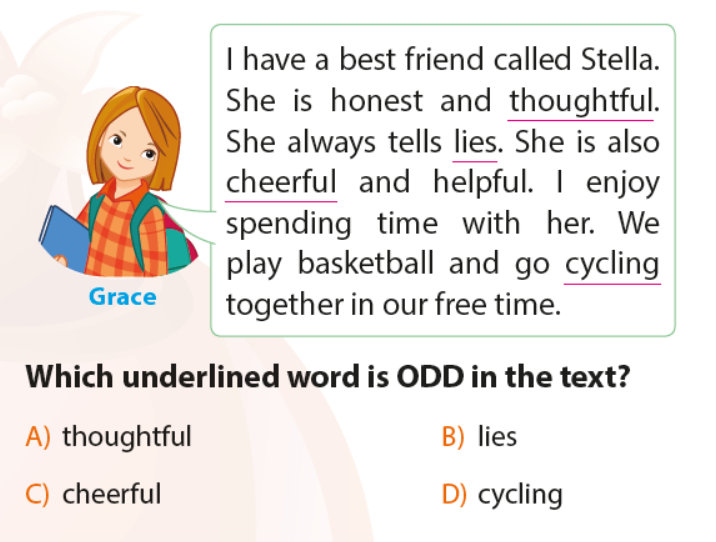 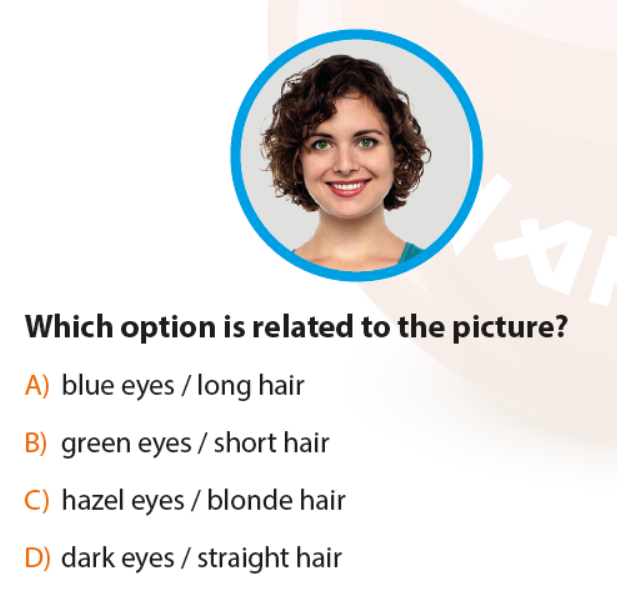 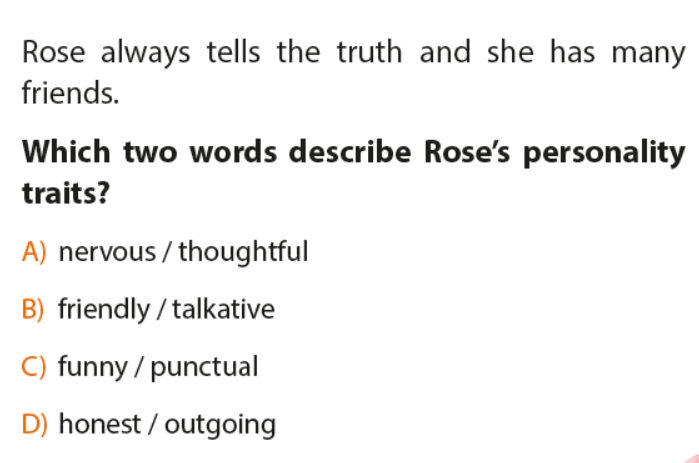 GRAMMAR
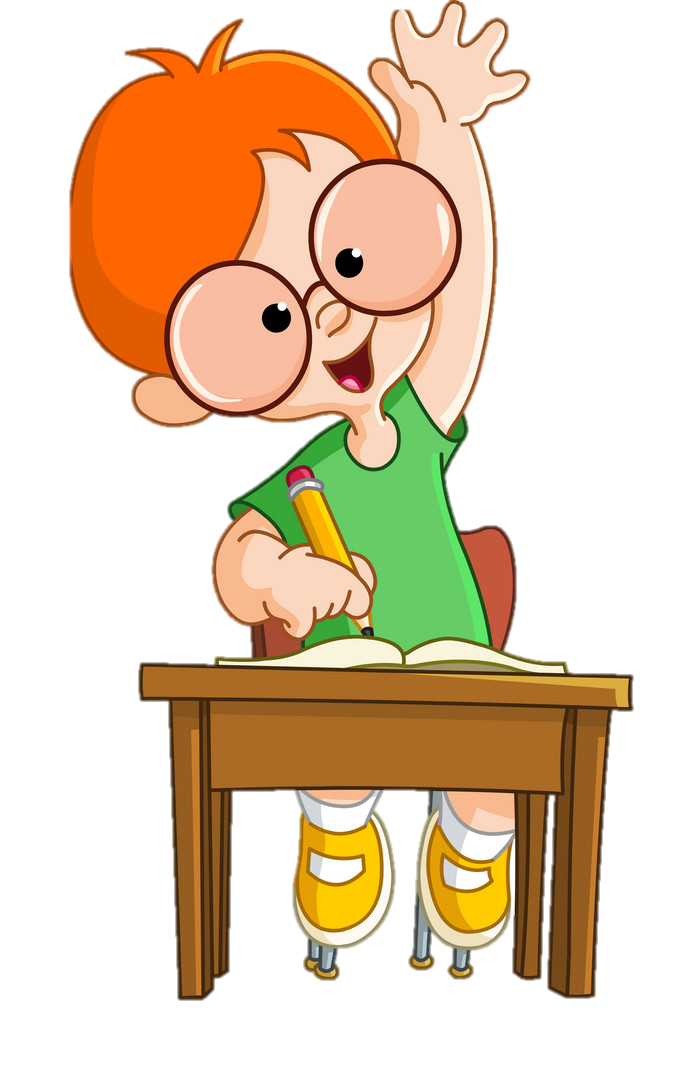 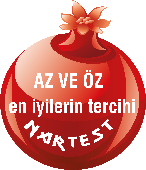 Making Comparisons
We use comparative adjectives to make comparisons between two things or objects.

We use than when we want to compare one thing with another.
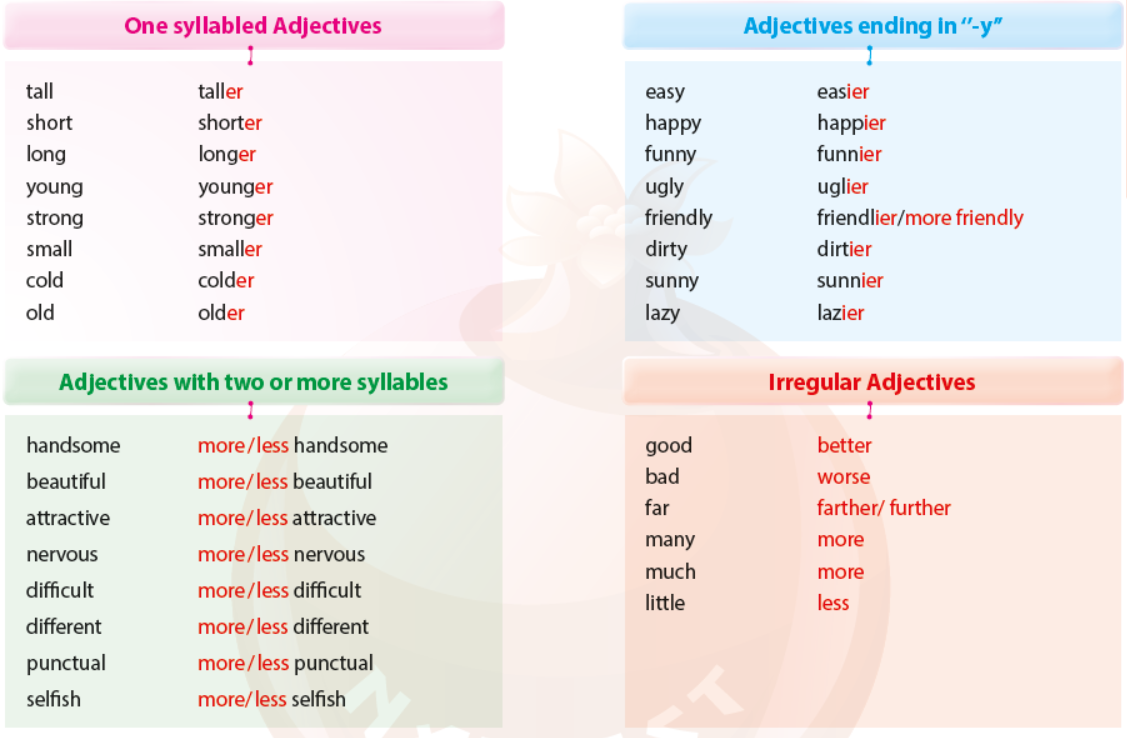 A
We use ‘’less’’ or ‘’more’’ in front of long adjectives (two or more syllables) to compare things. Study the examples below.
Jack is more hardworking than Lucy.
Melissa is less generous than Tim.
EXERCISES
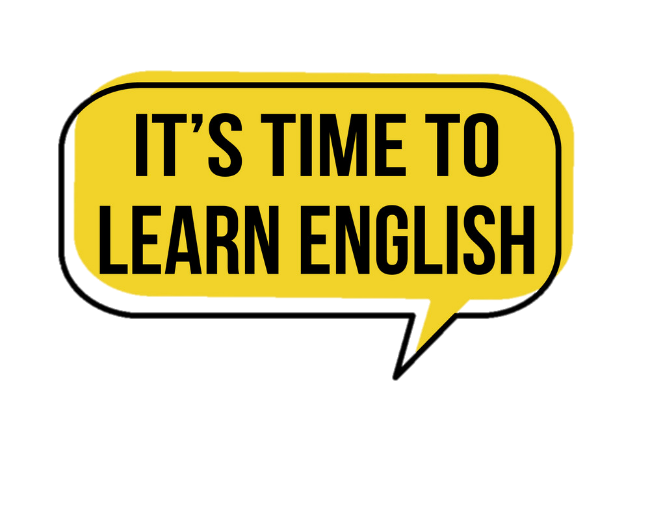 1. Complete the sentences with the correct comparative forms of the adjectives in the brackets.
more punctual
1. Liam is __________________ (punctual) than Carlos. 
2. I think Liz is _______________ ( beautiful ) than Veronica. 
3. Harold is _________ (tall) than Brad. 
4. My computer skills are ______________ (good) than Reece’s computer skills.  
5. Qyburn is ______________ (old) than his brother. 
6. Bradley is ______________ (selfish) than Amelie. 
7. My science is ______________ (bad) than my social studies. 
8. Zach is ______________ (young) than Alex.
more beautiful
taller
better
older
I’m not outgoing.
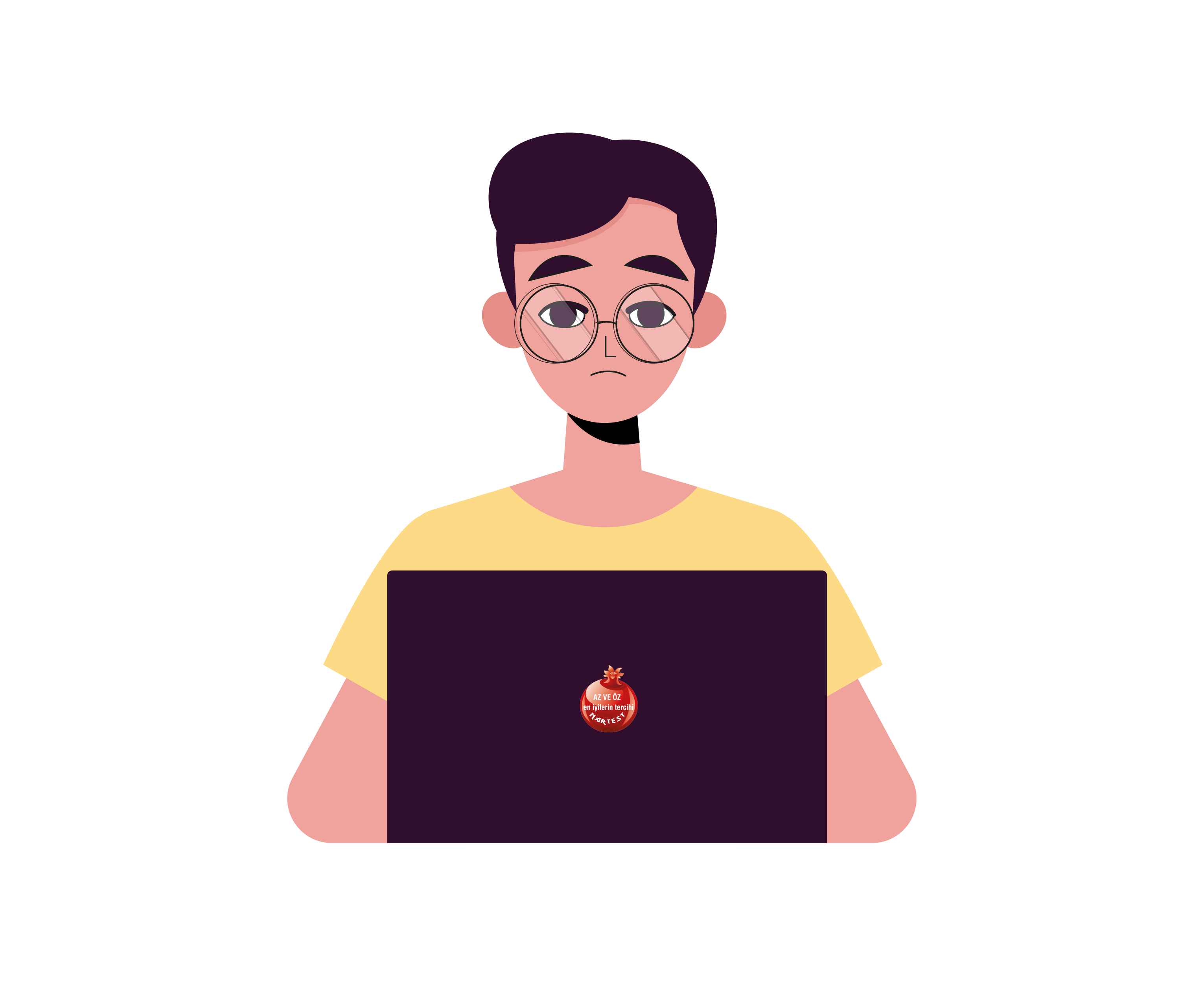 more selfish
worse
younger
2. Write the comparative forms of the adjectives.
3. Find and correct the mistakes in the sentences         below.
1. far
____________________ 
2. many
____________________ 
3. good
____________________ 
4. bad
____________________ 
5. handsome
____________________ 
6. small
____________________ 
7. cold
____________________
farther/further
1. Mia is strong than her sister.
___________________________  
2. I am more young than Jim.
___________________________  
3. The weather is cold than yesterday.
___________________________ 
4. I think math is easy than English.
___________________________ 
5. Dogs are more bigger than cats. 
___________________________
stronger
more
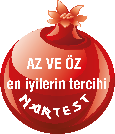 younger
Nartest İngilizce
better
colder
worse
easier
more handsome
bigger
smaller
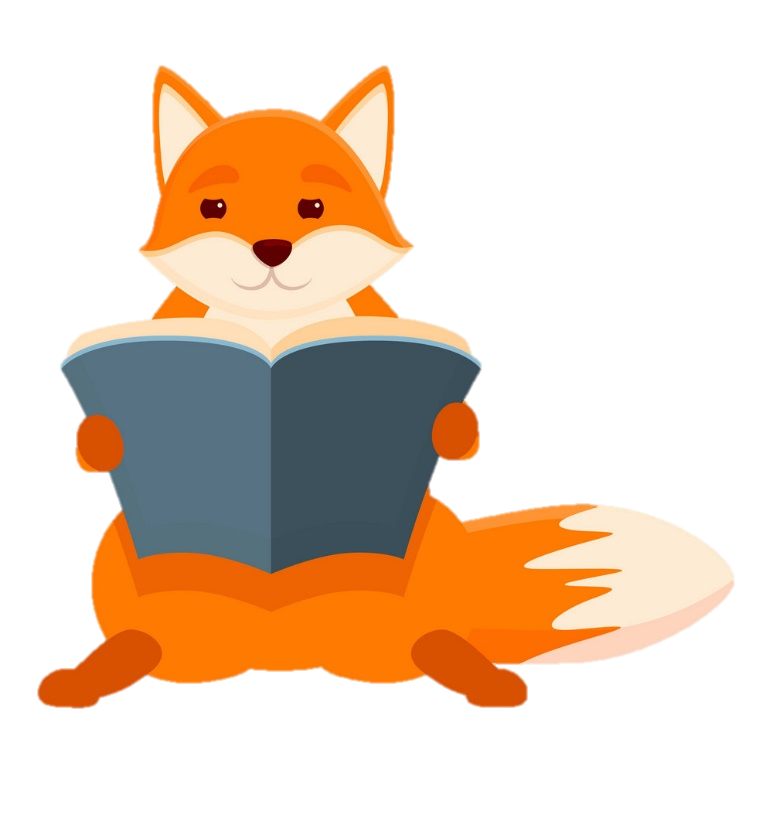 colder
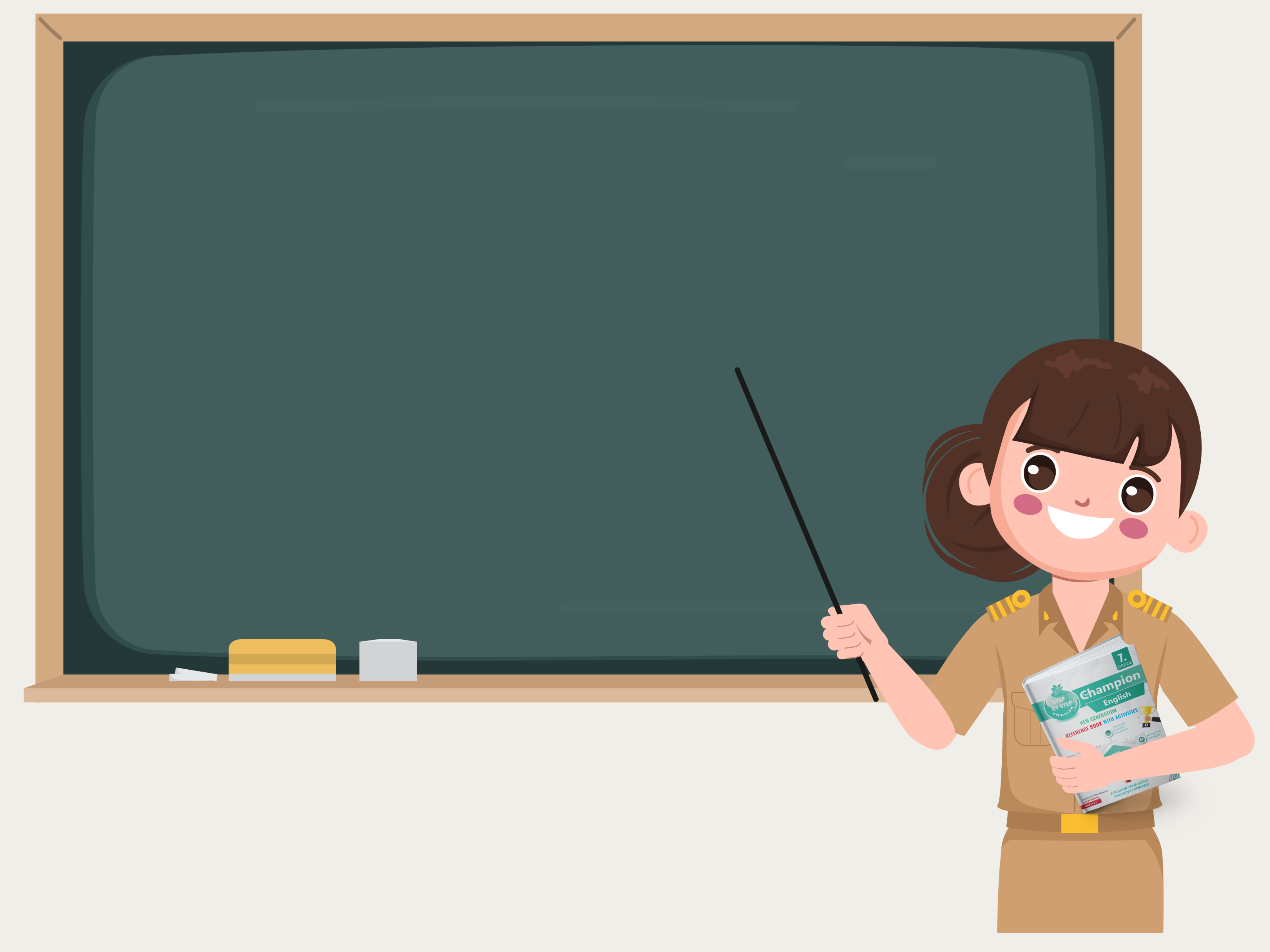 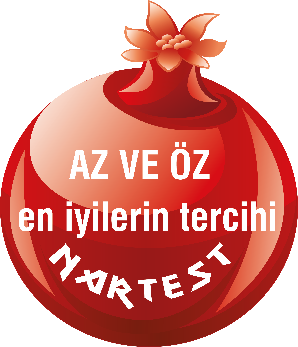 THE CHAMPION’DAN YENİ NESİL TEST SORULARI İLE ÖĞRENDİKLERİMİZİ TEST EDELİM
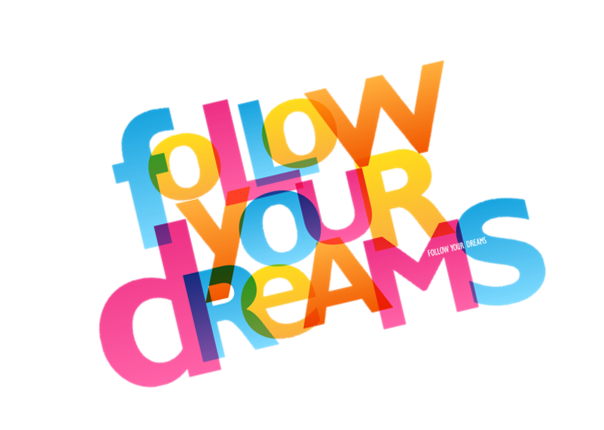 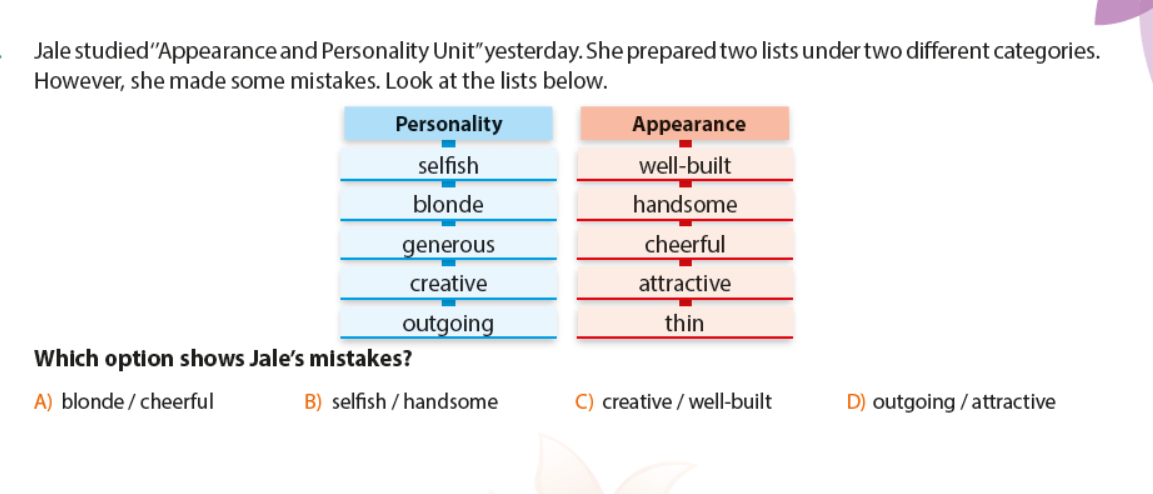 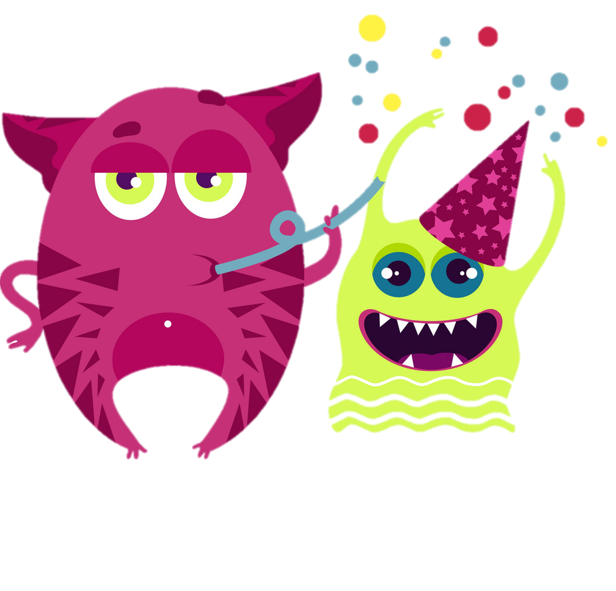 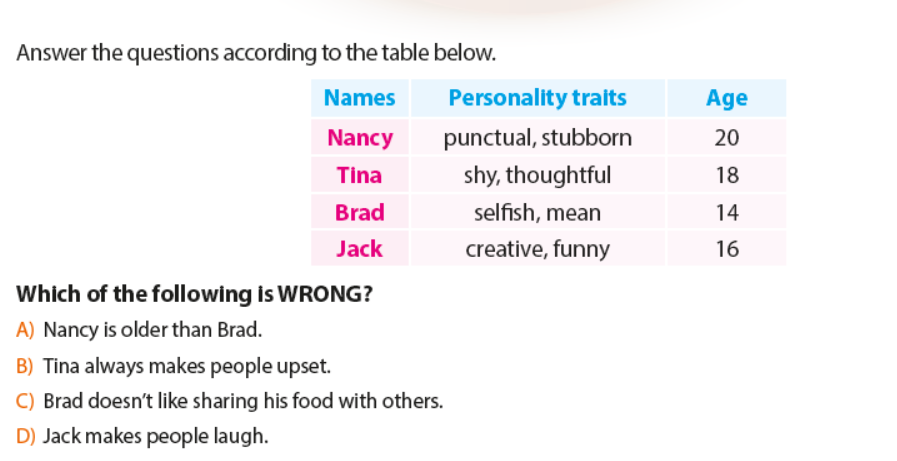 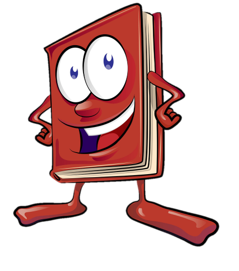 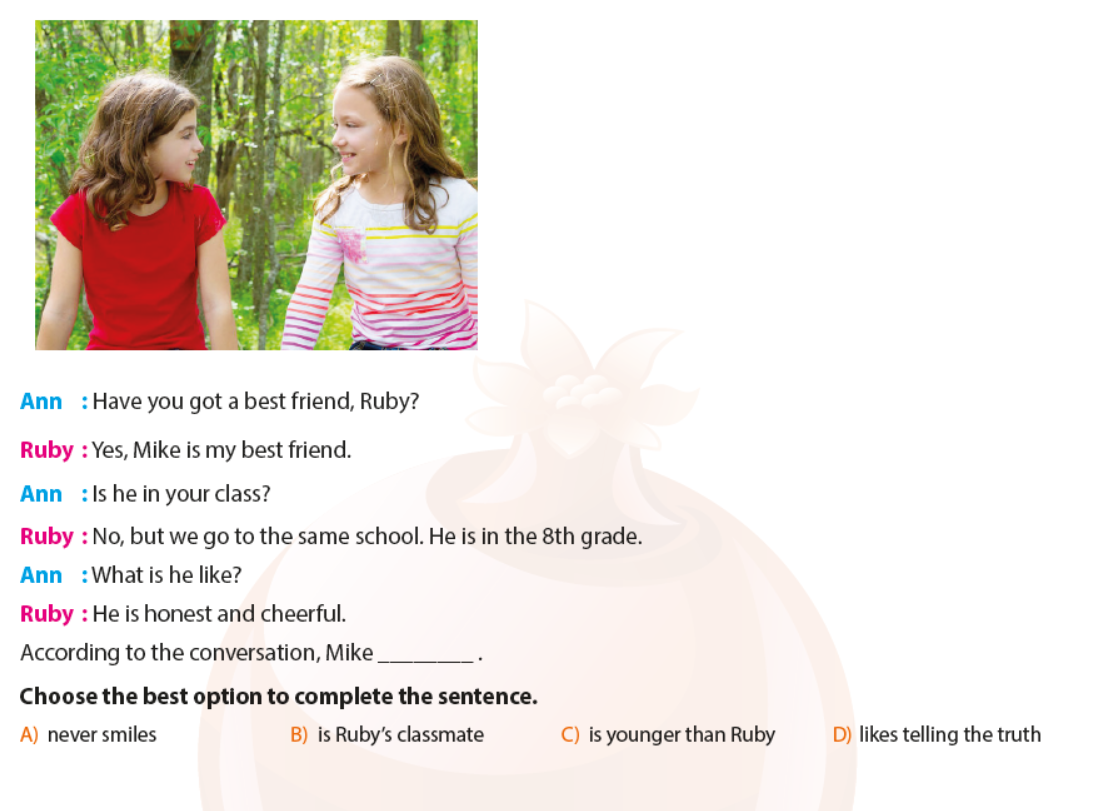 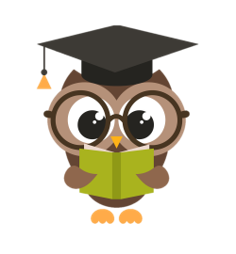 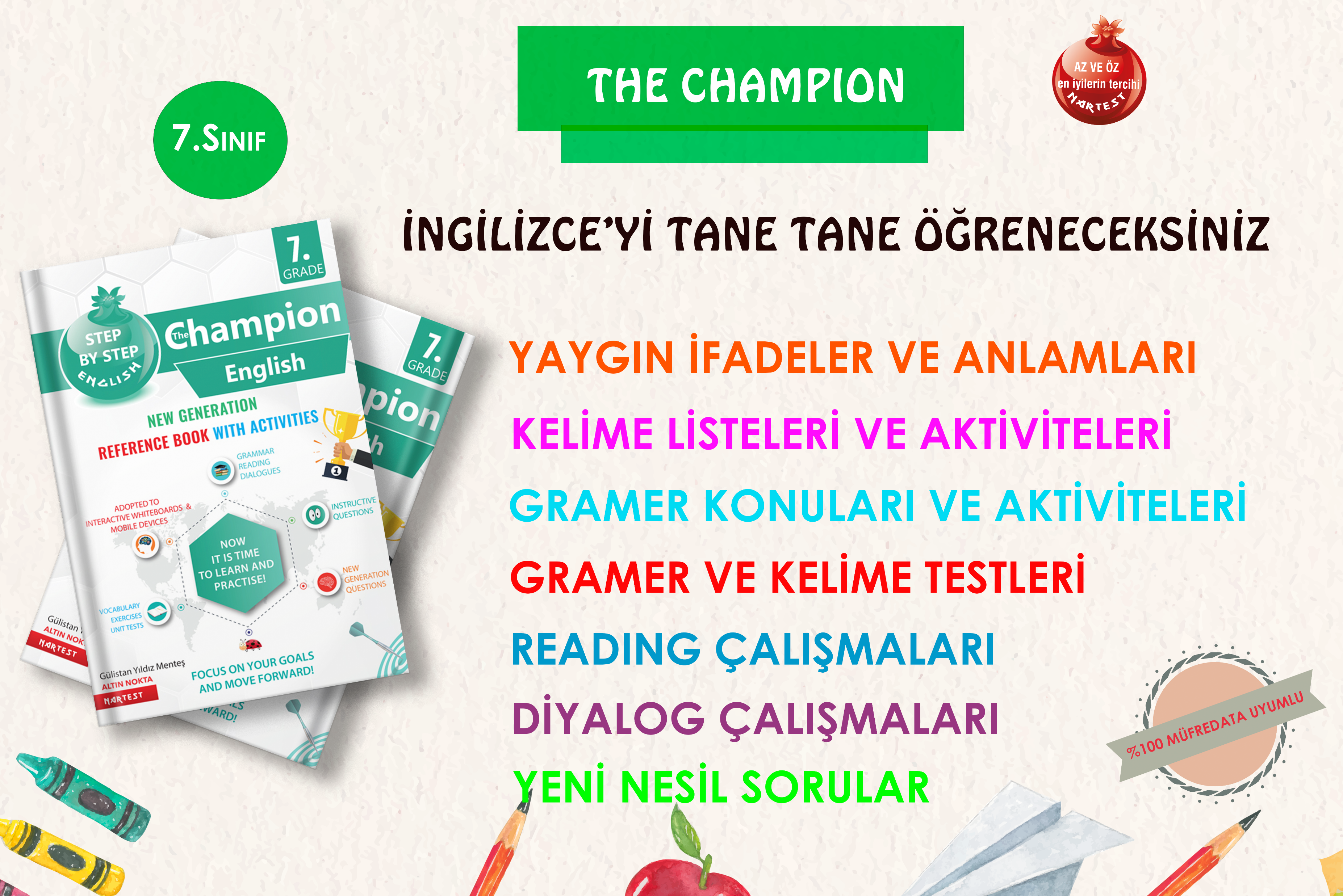 NARTEST İNGİLİZCE KALİTESİNE DAHA FAZLA ULAŞMAK İÇİN
 
www.altinkarne.com Sitemizden Kitaplarımızın PDF hallerine, Akıllı Tahta Uygulamalarına ve Ücretsiz Birçok Dokümana Ulaşabilirsiniz.
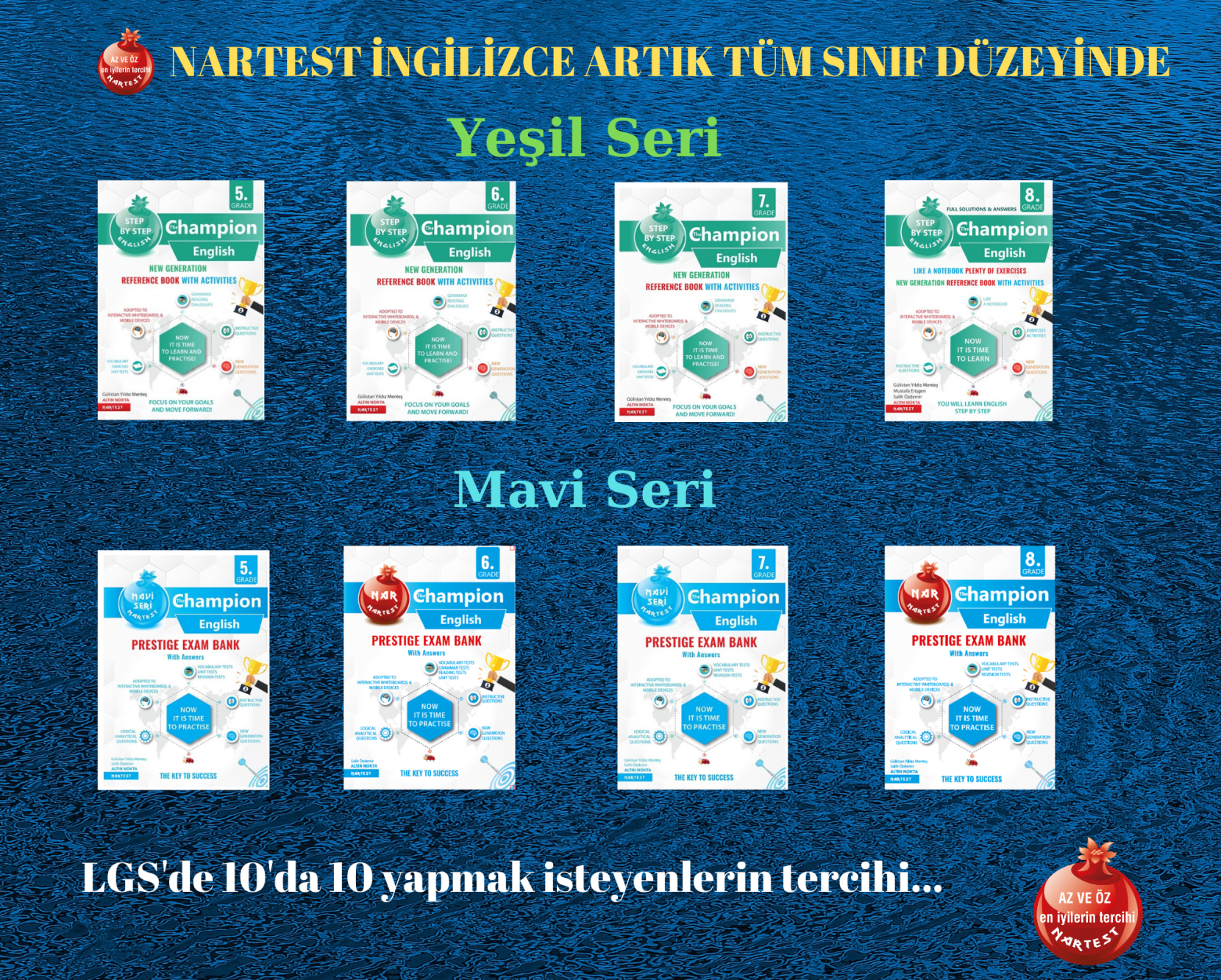